Nematode control options for peaches
Andreas Westphal, Department of Nematology, Kearney Agricultural Research and Extension Center, 9240 S. Riverbend Ave, Parlier, CA 93720
Phone: 1-559 646 6555
Email: andreas.westphal@ucr.edu
Outline and Take-home
How to address risk assessments for plant-parasitic nematodes?
What options are out there?
How are options developed?
General strategies
Know the history of the field
Soil/(root ?) sampling
Nematode ID/commercial laboratory
Management strategy
General strategies
Host plant resistance
Chemical control 
Cultural management
Feeding habits of plant-parasitic nematodes
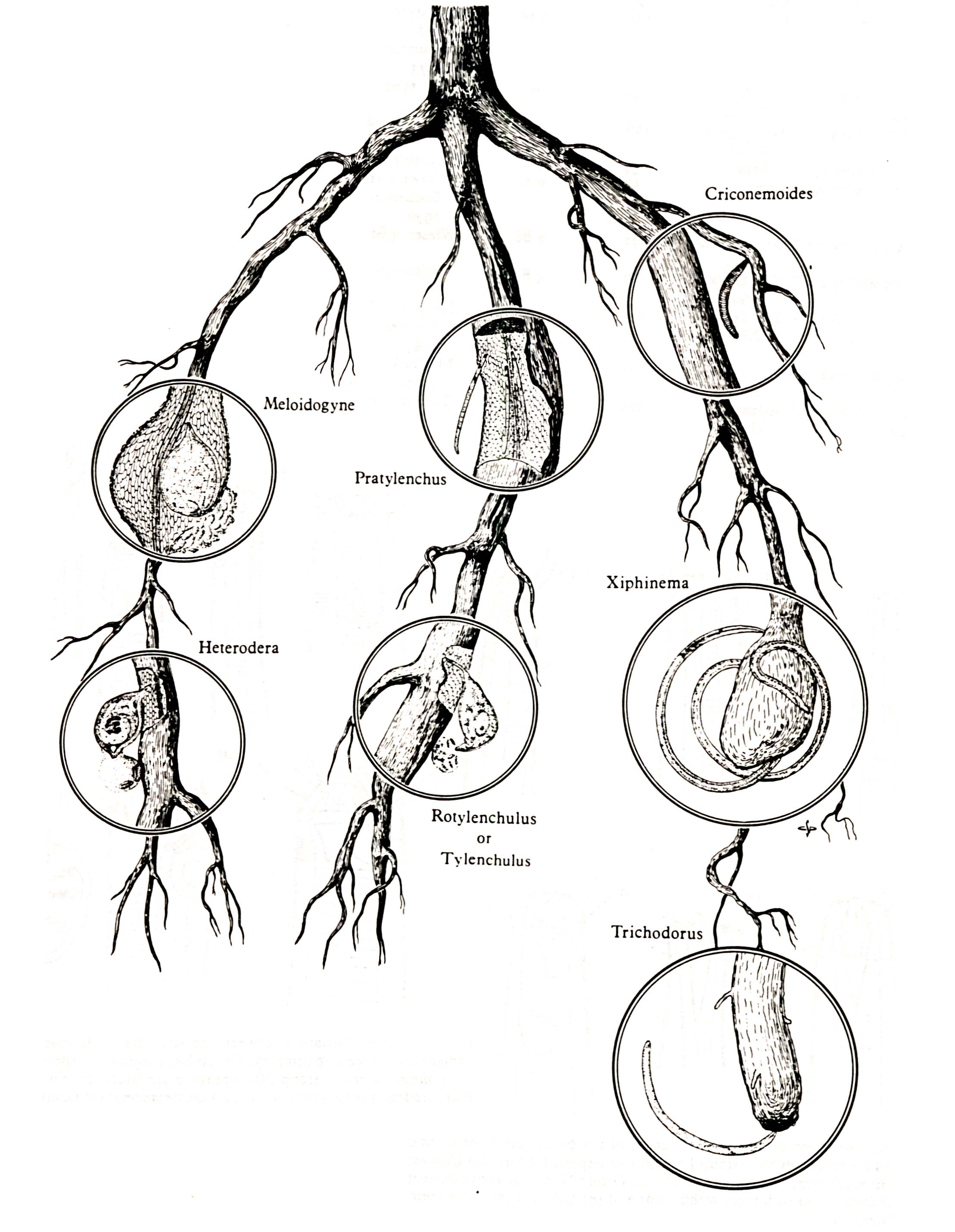 (Agrios)
Life cycle of root-knot nematodes
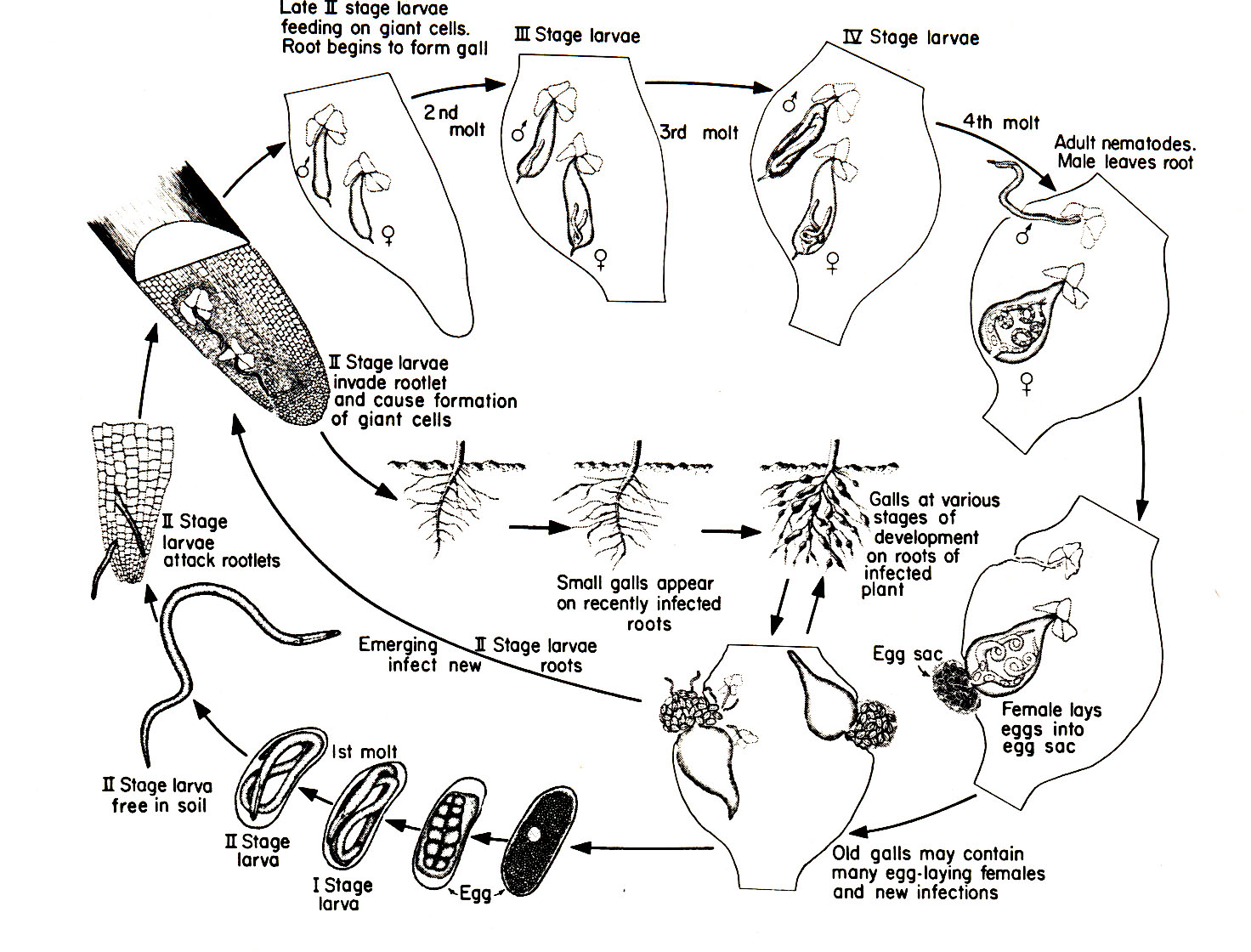 (Agrios)
Life cycle of root-knot nematodes
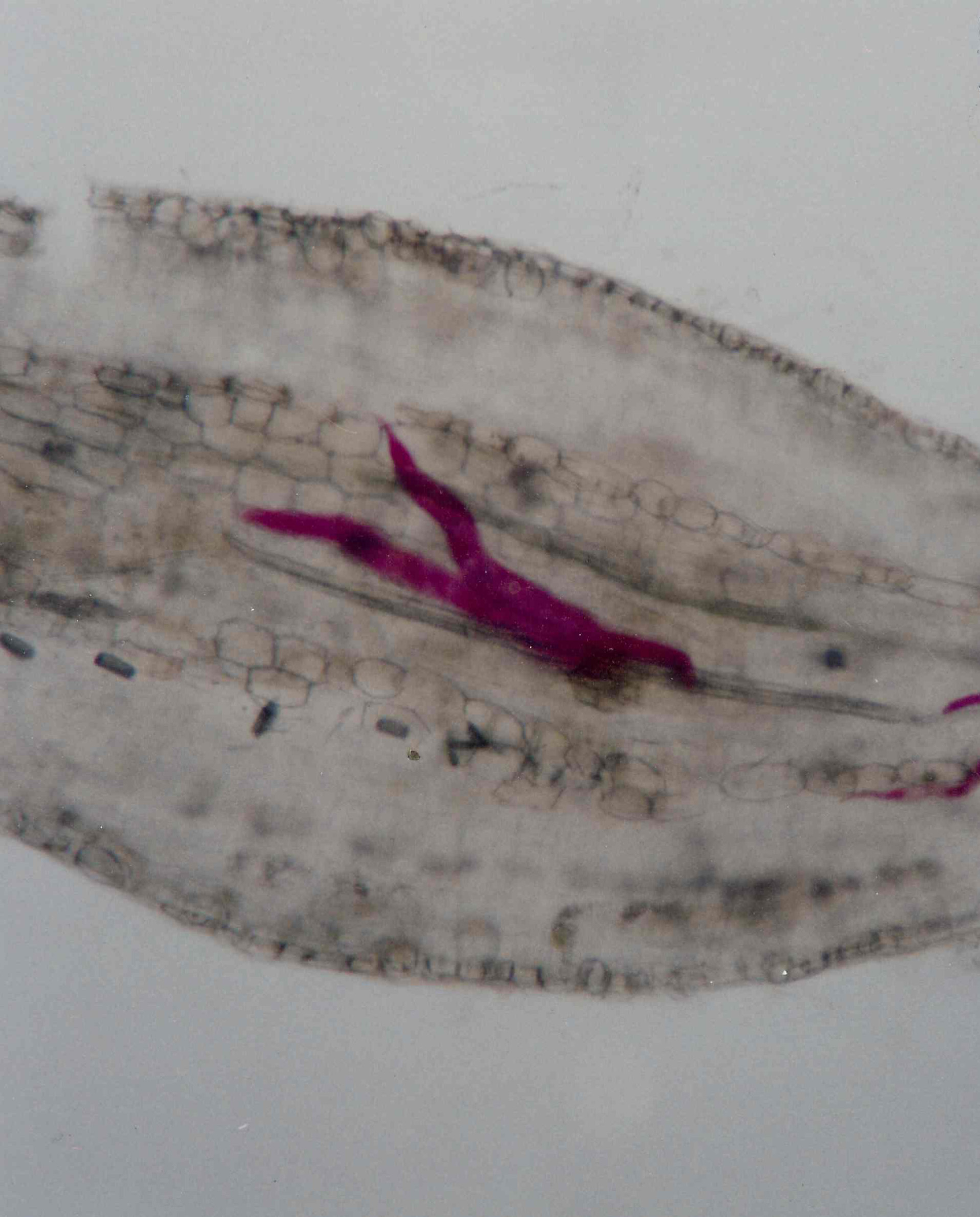 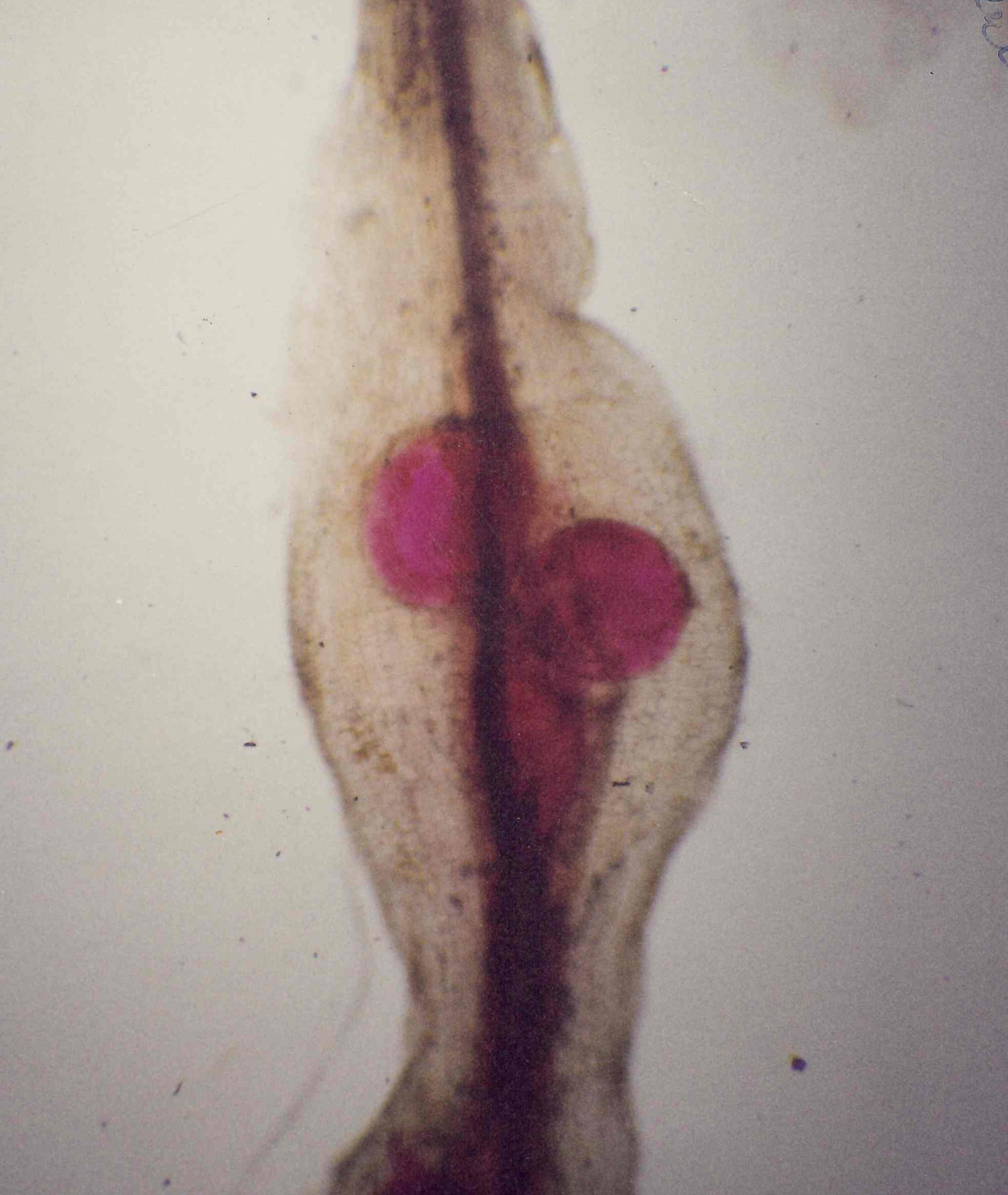 Development
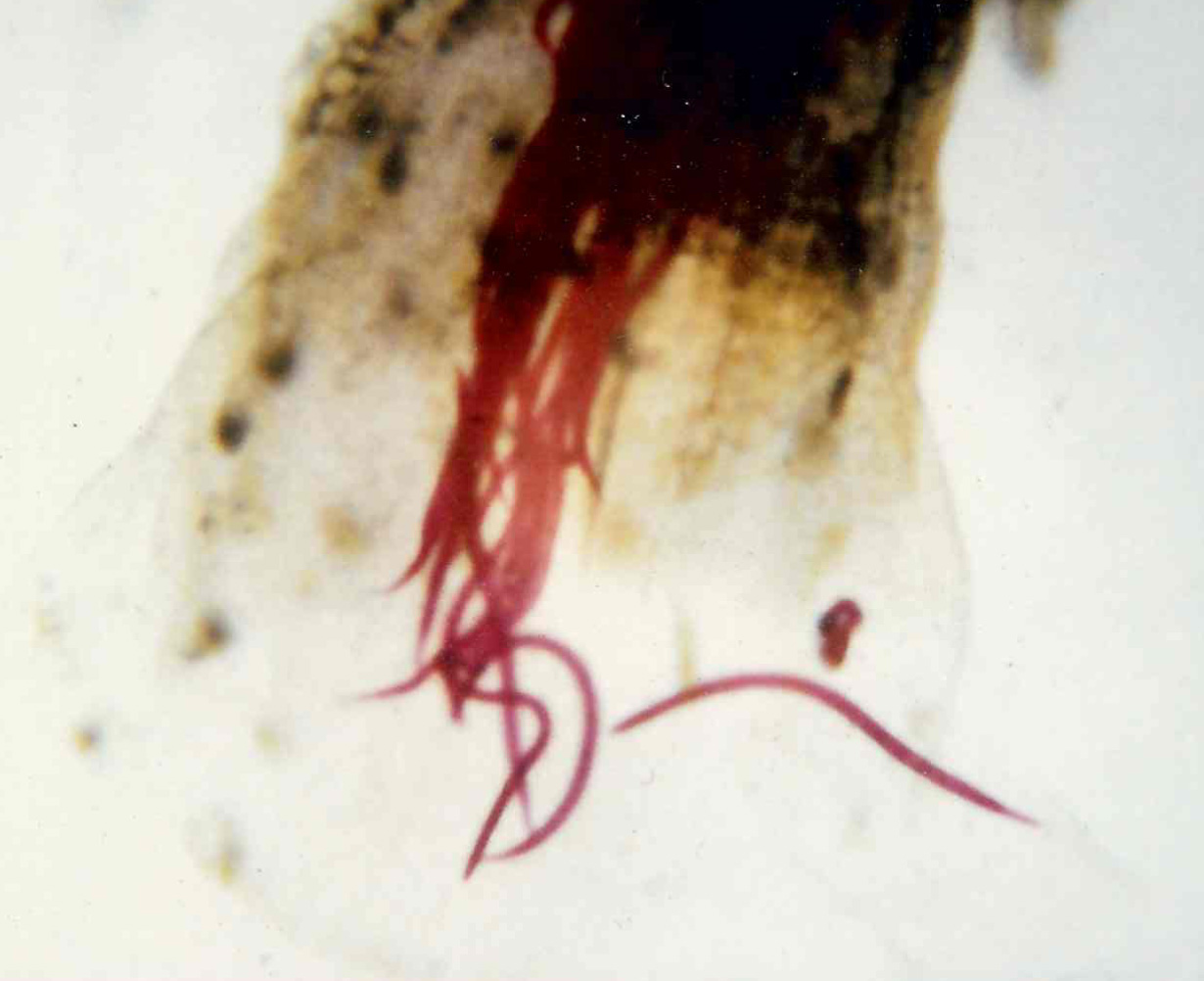 Maturing
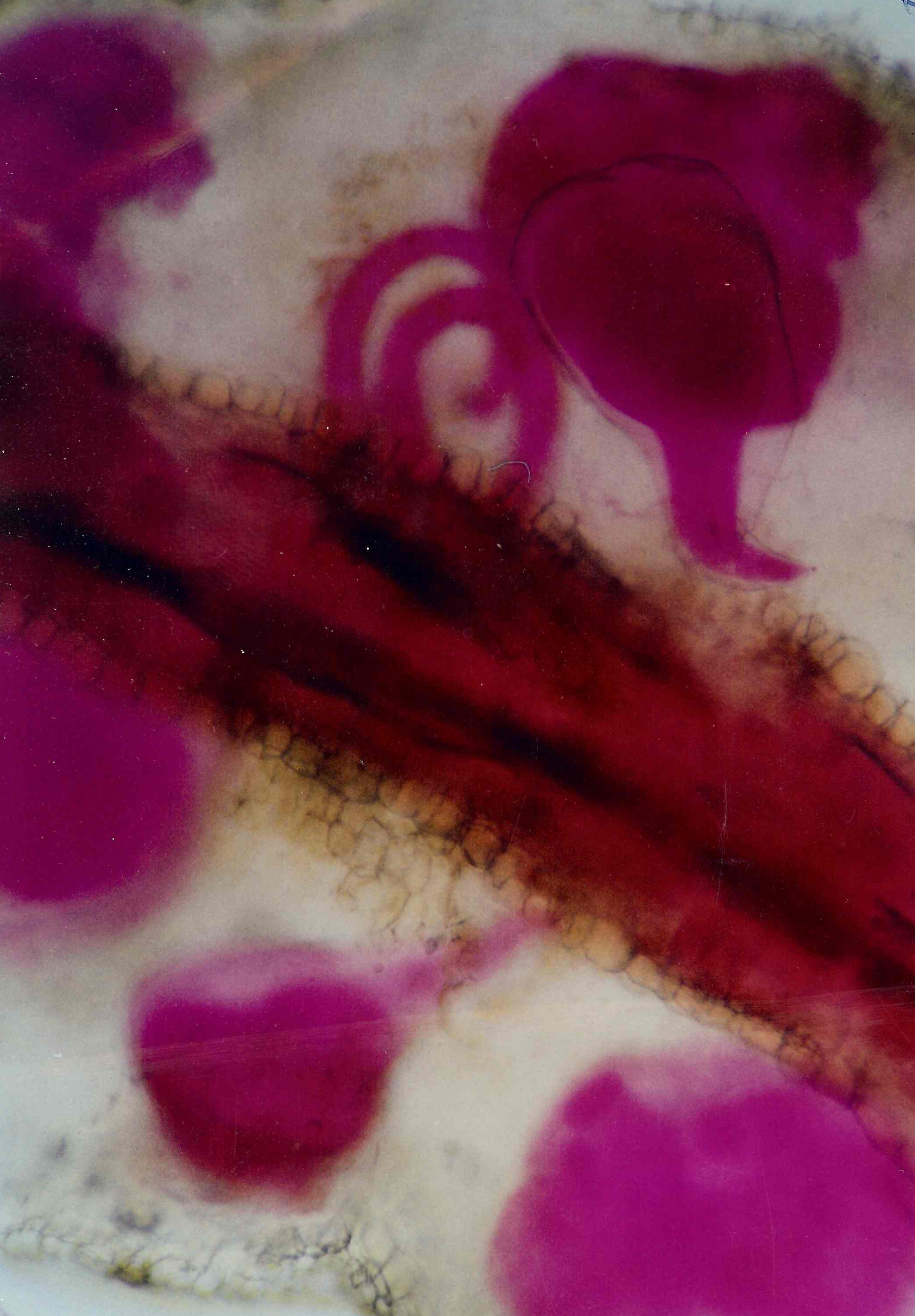 Penetration
Reproduction
(Pictures: M. McKenry)
Root Knot Nematode Damage on Watermelon
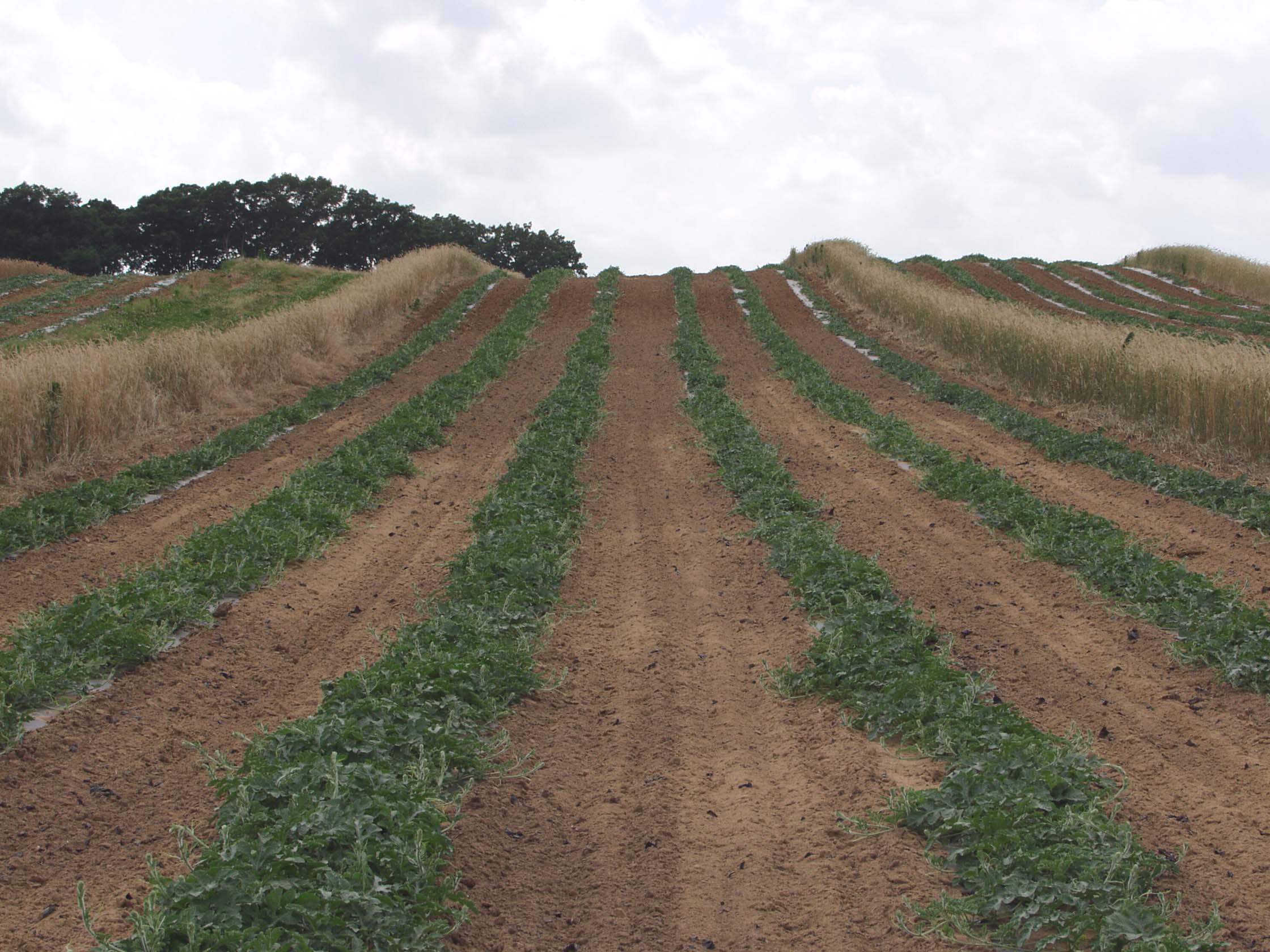 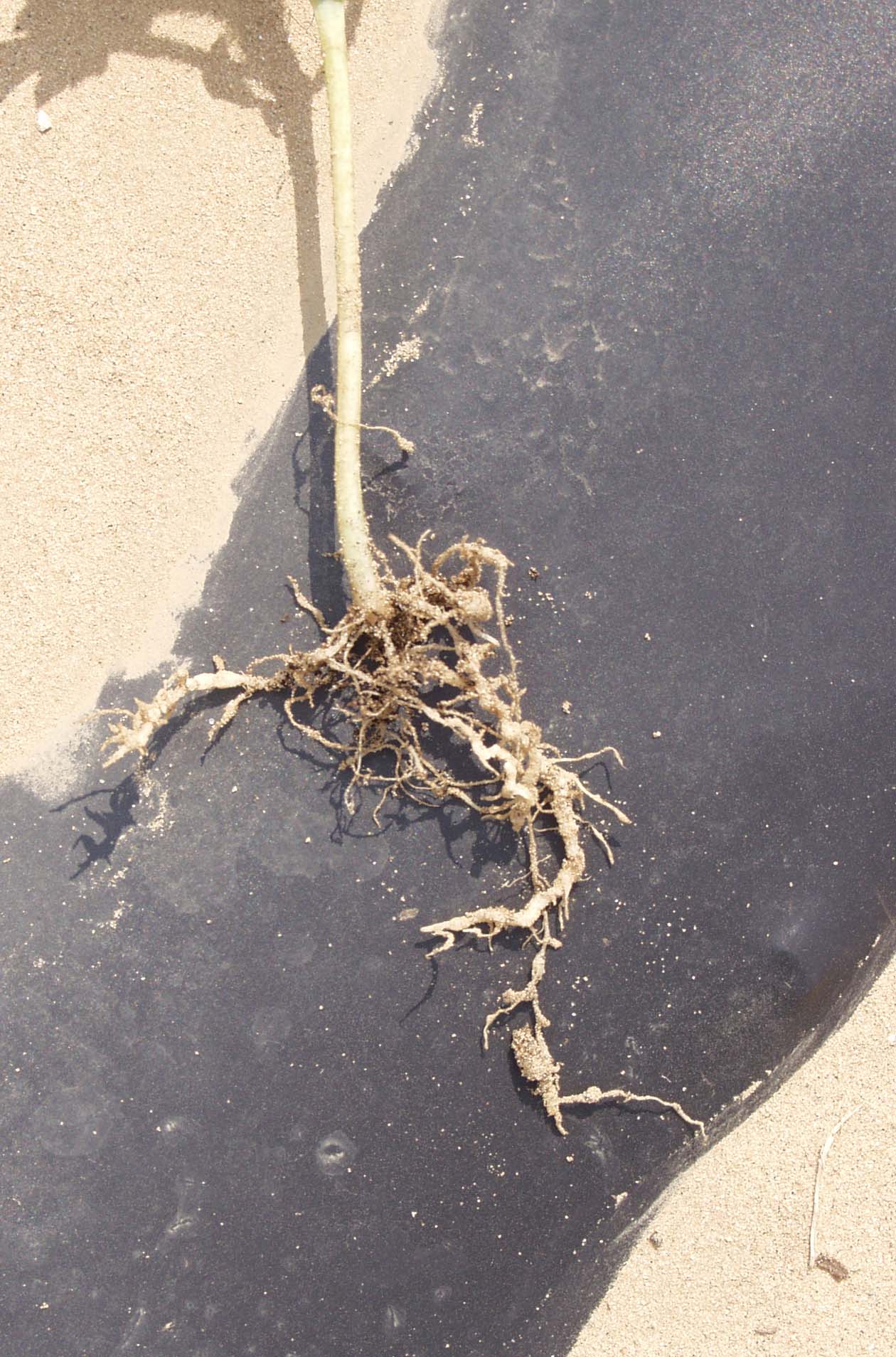 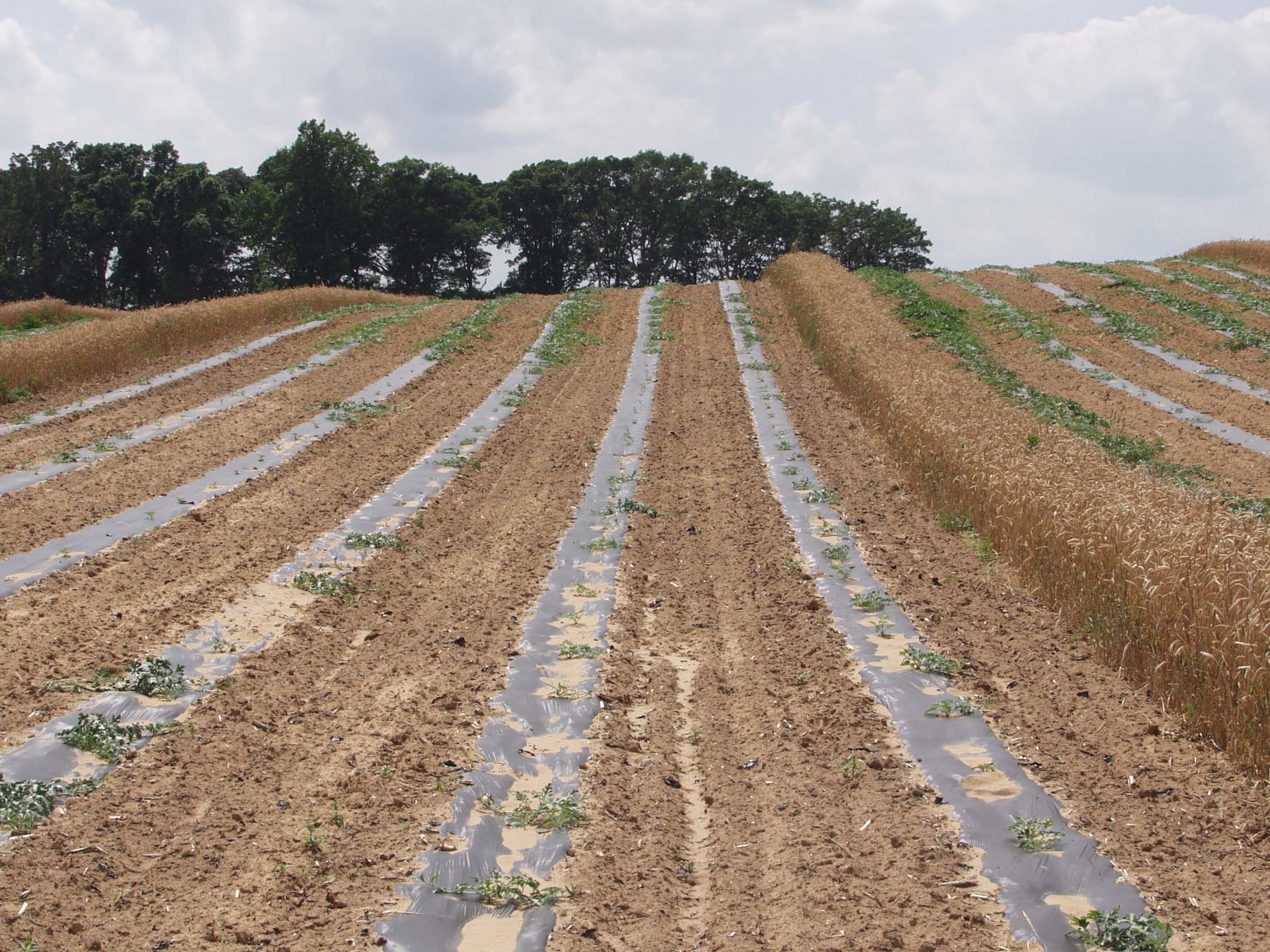 Root Knot Nematode Damage on vegetables
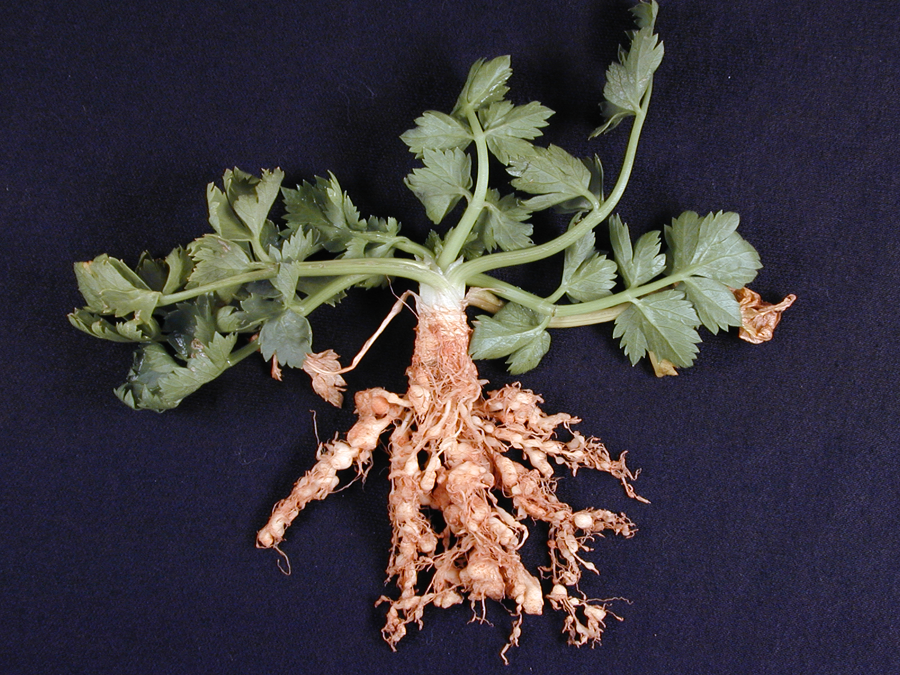 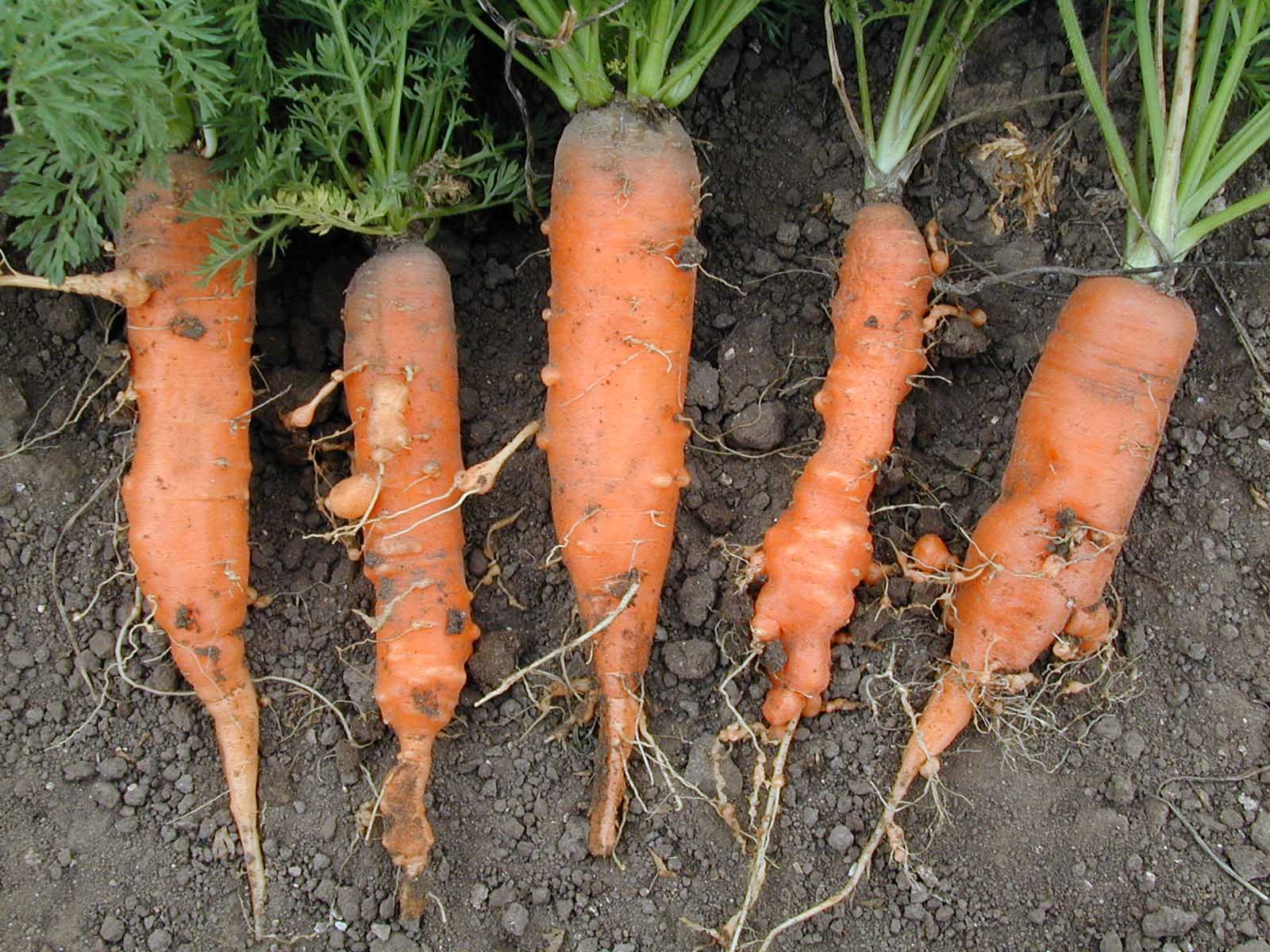 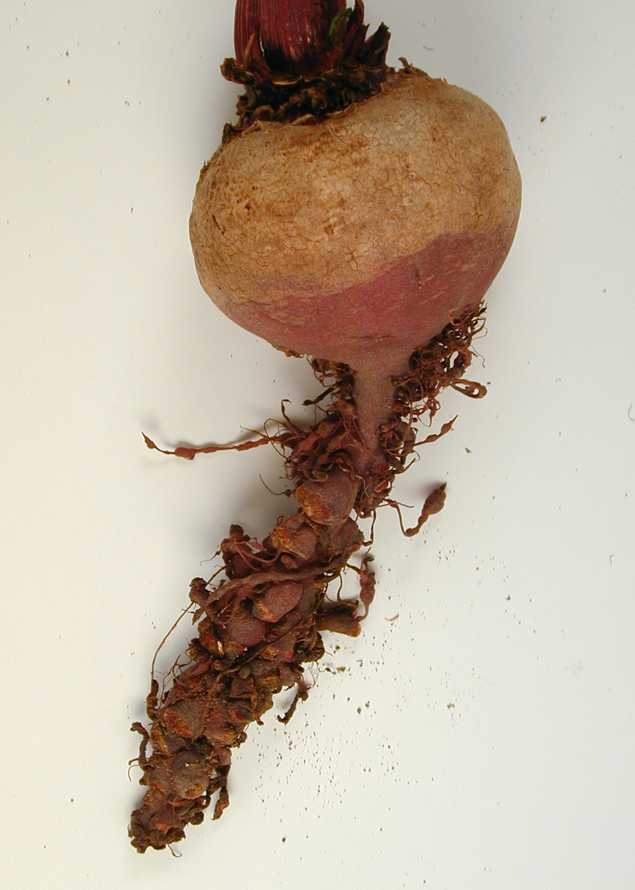 Plant-parasitic nematodes on perennials
Plant-parasitic nematodes on perennials
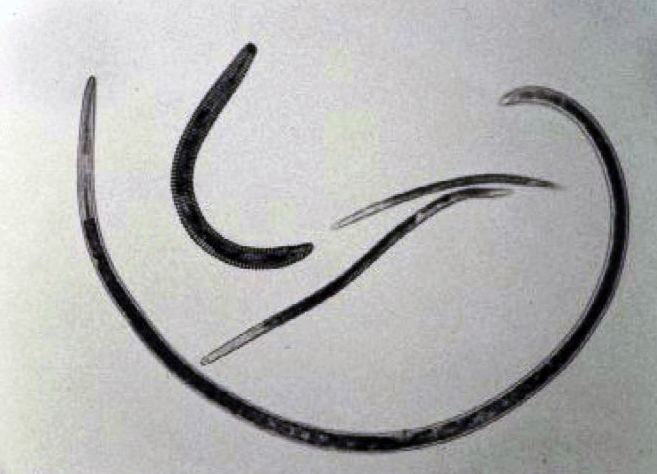 (McKenry)
Roots of perennials
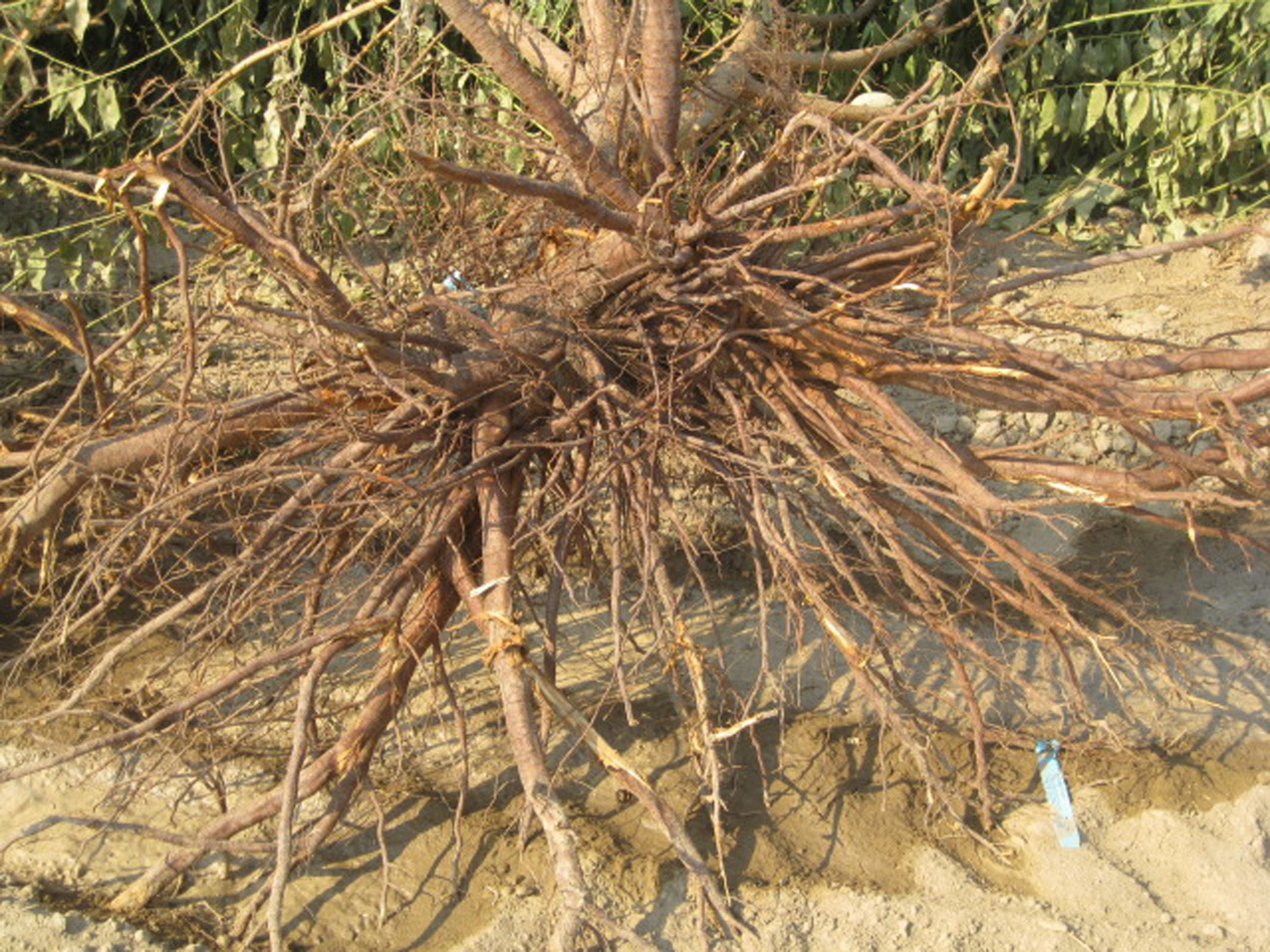 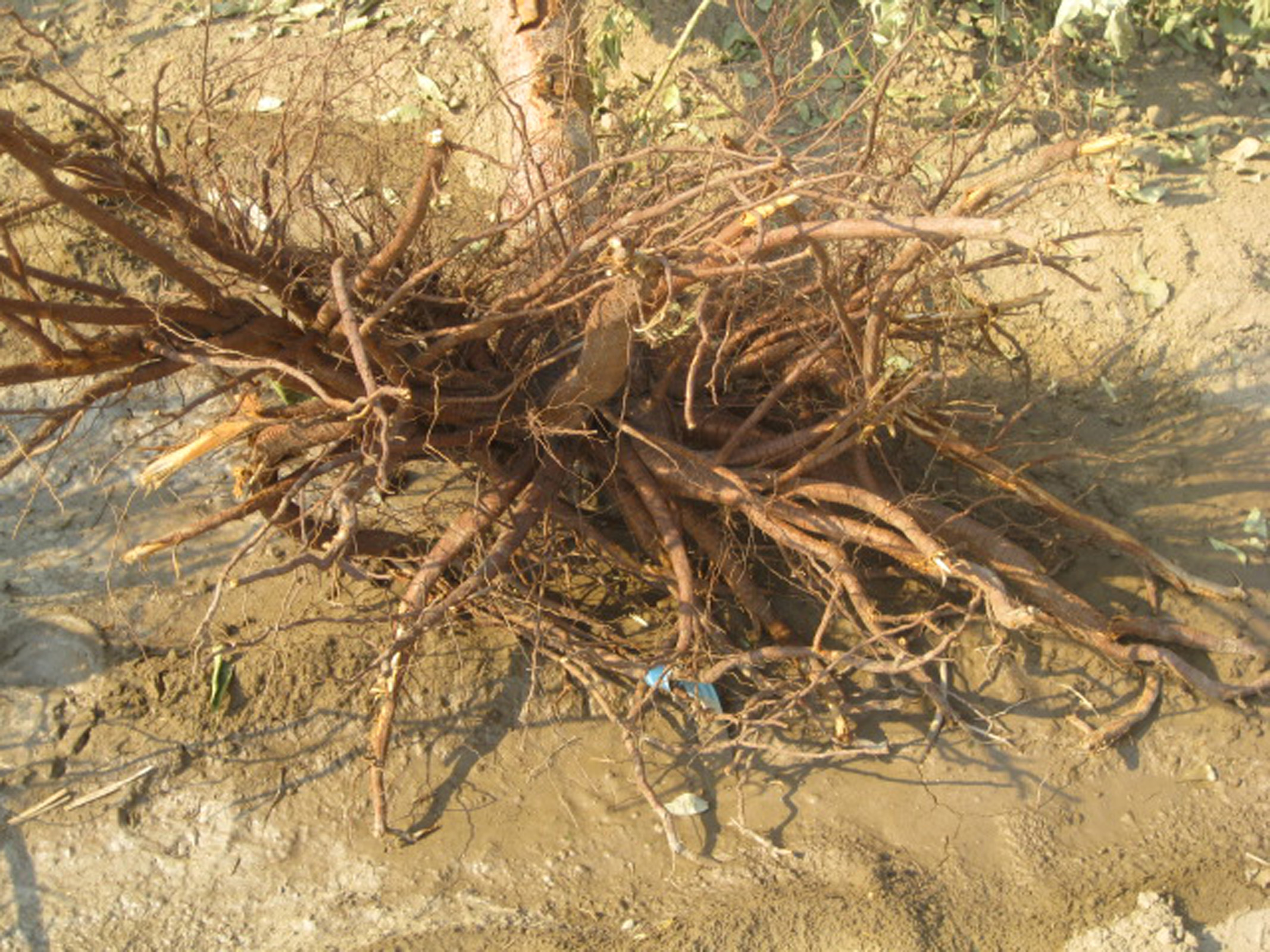 Symptoms in perennials
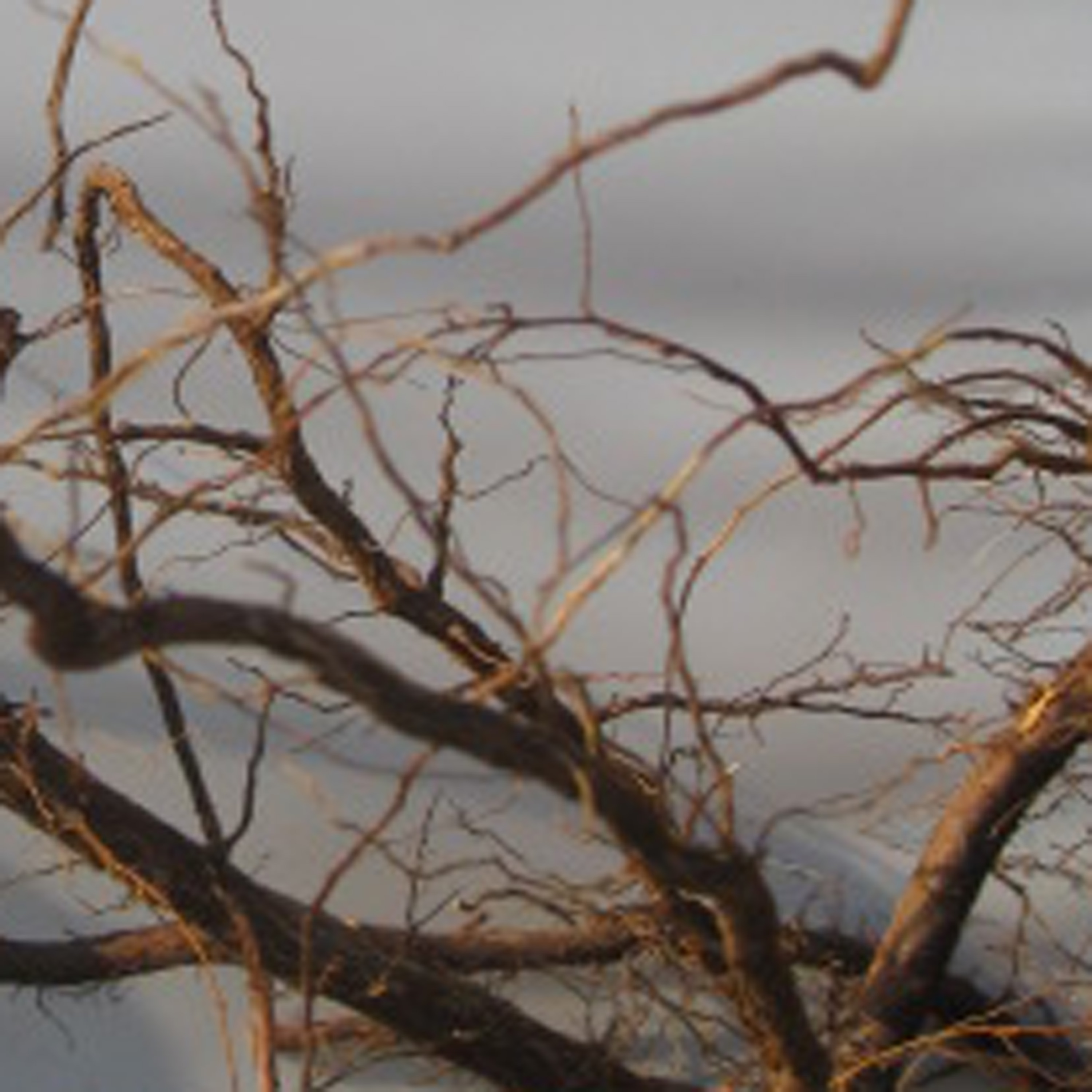 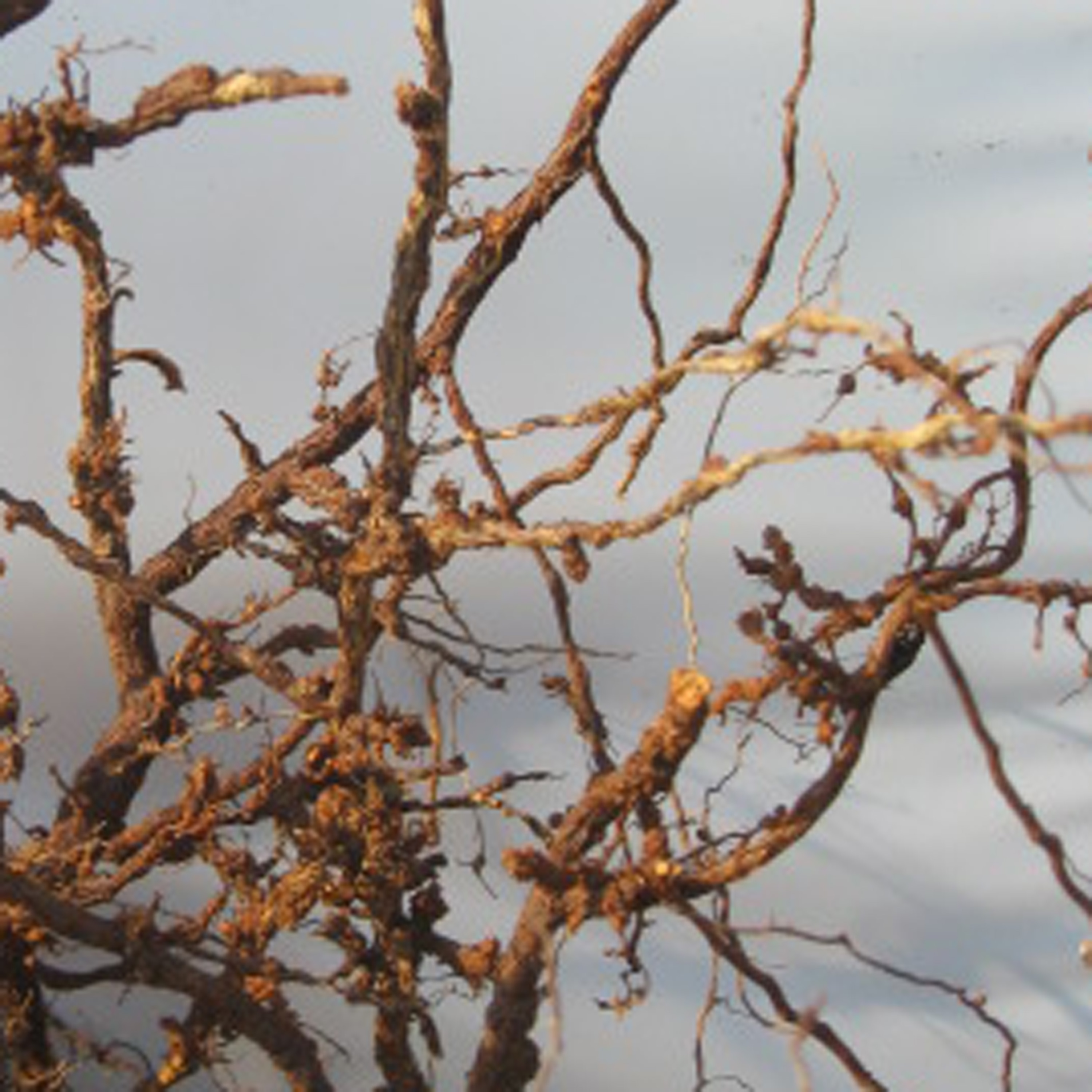 Symptoms in perennials
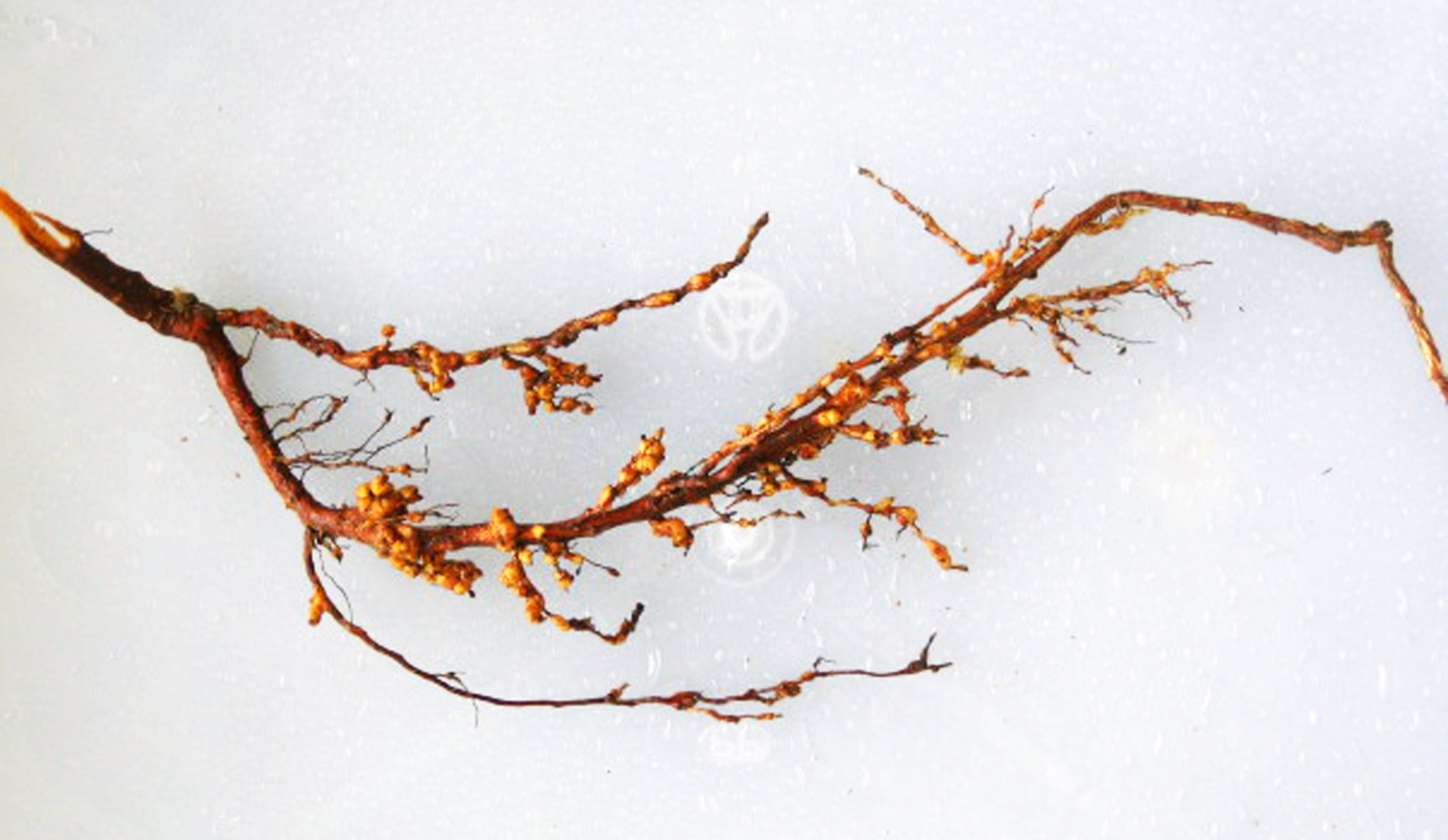 Symptoms in perennials
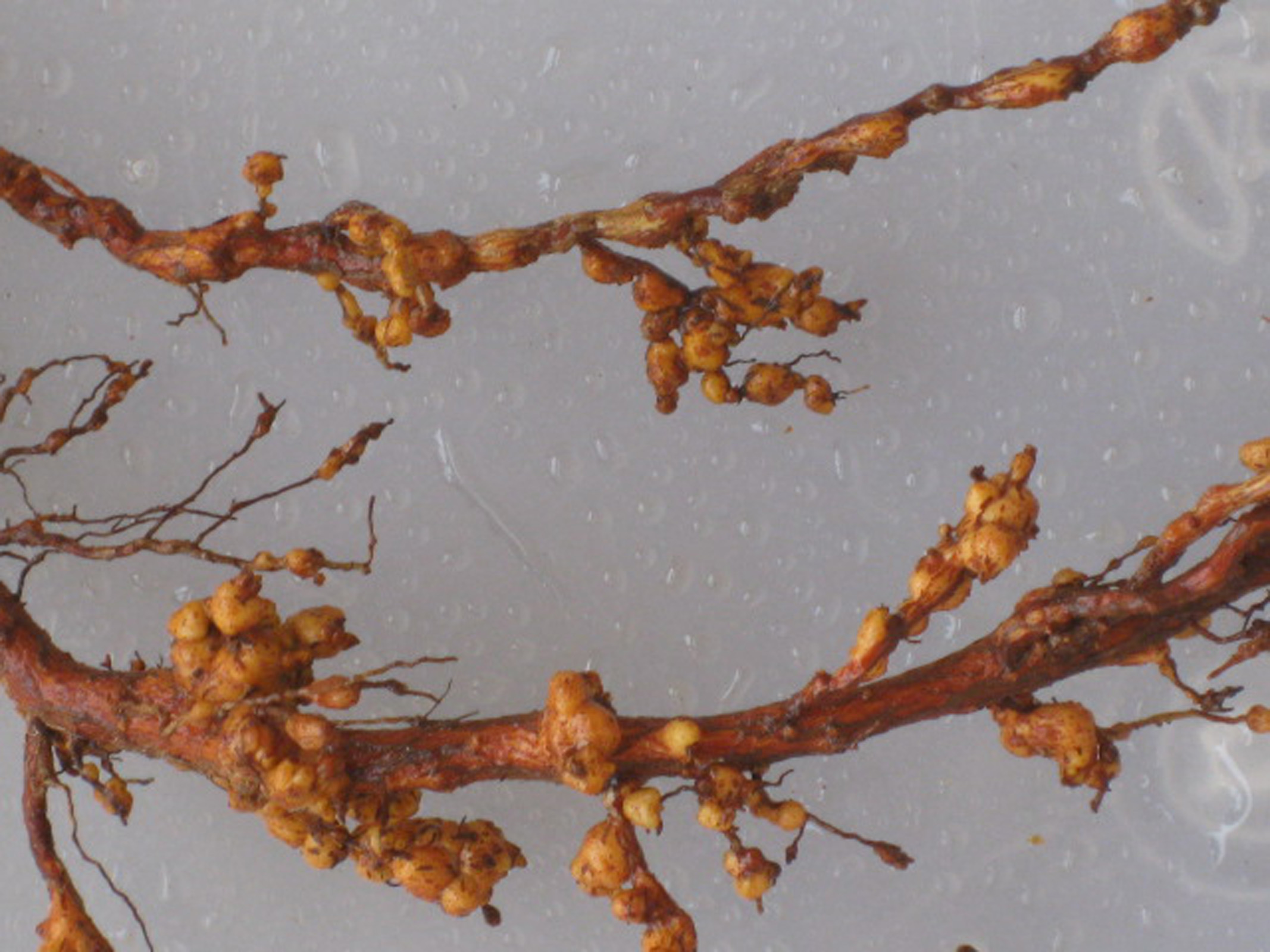 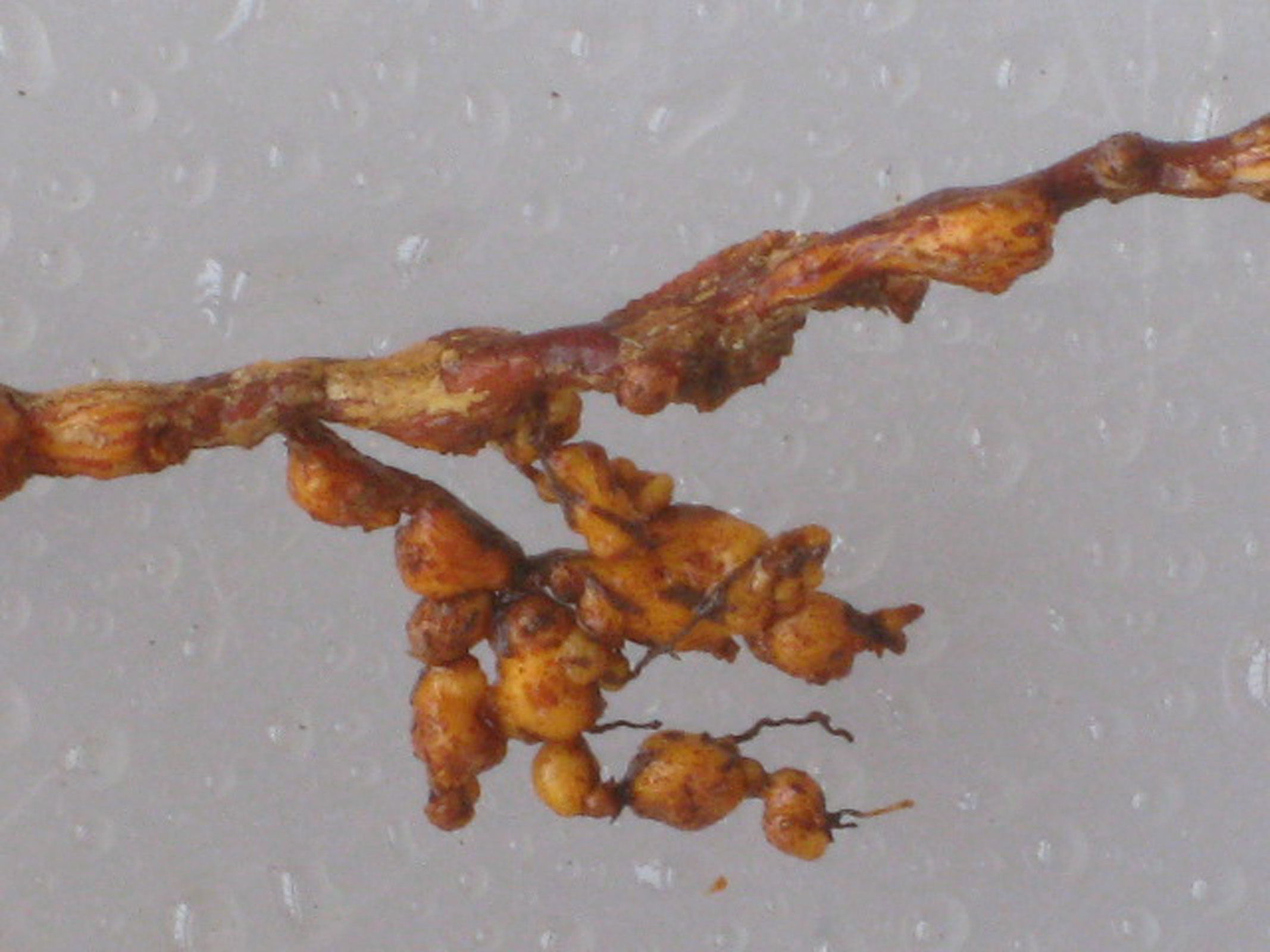 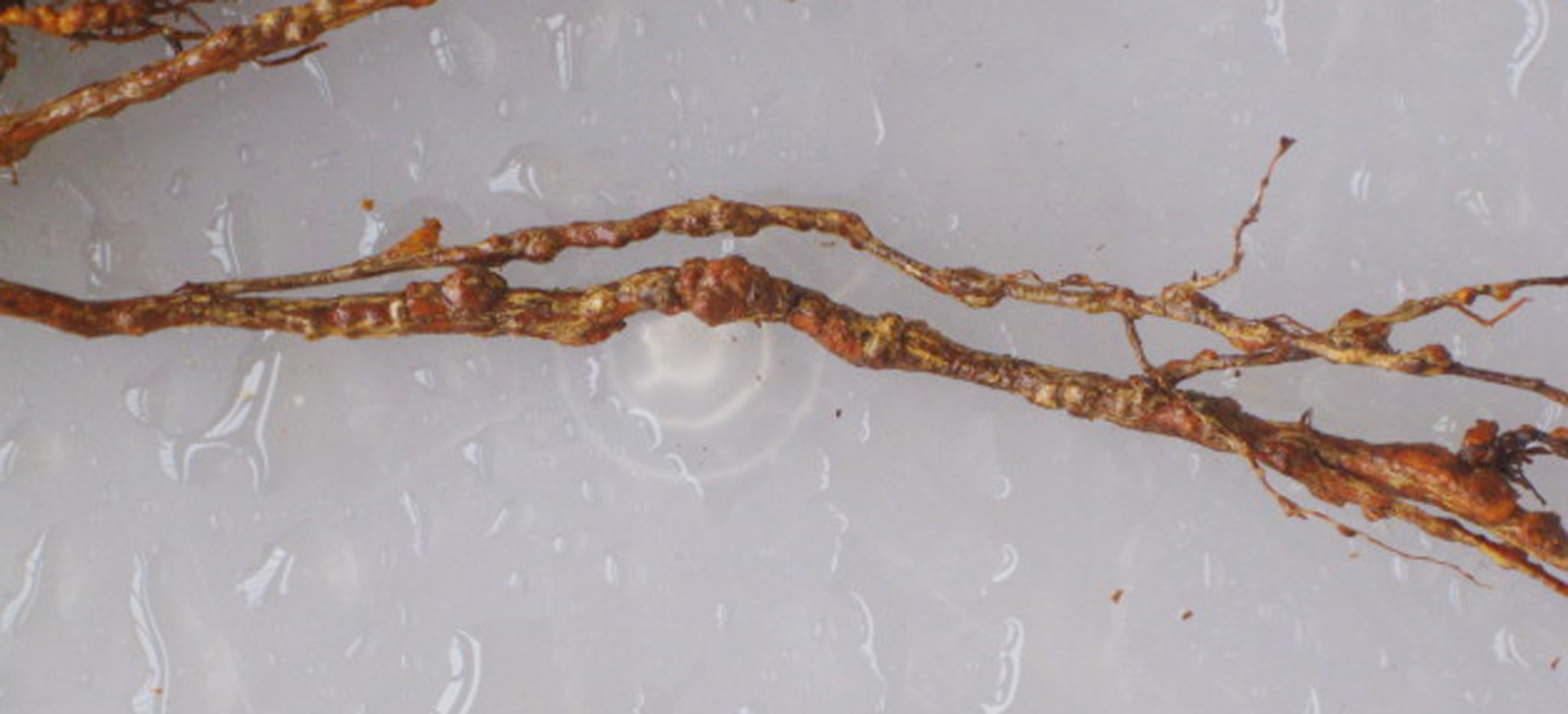 Breeding concepts
Definitions
Resistance:	Reproduction of nematodes
	=> population densities?
susceptible  resistant
 
Tolerance: Reaction of the plant to nematodes => plant damage?
intolerant  tolerant
Microplot trial
32 cm
- Cultivars
	‘Beretta’ (susceptible)
	‘Sanetta’ (resistent)
	‘Pauletta’ (tolerant)

- Infestations
	control + 5-fold increasing series

Watering
	natural precipitation or + additional watering once a week
26 cm
Heterodera schachtii on sugarbeet (eggs/100 g soil)
Control
2.3 × 103
1.1 × 104
5.1 × 102
1.3 × 102
5.1 × 104
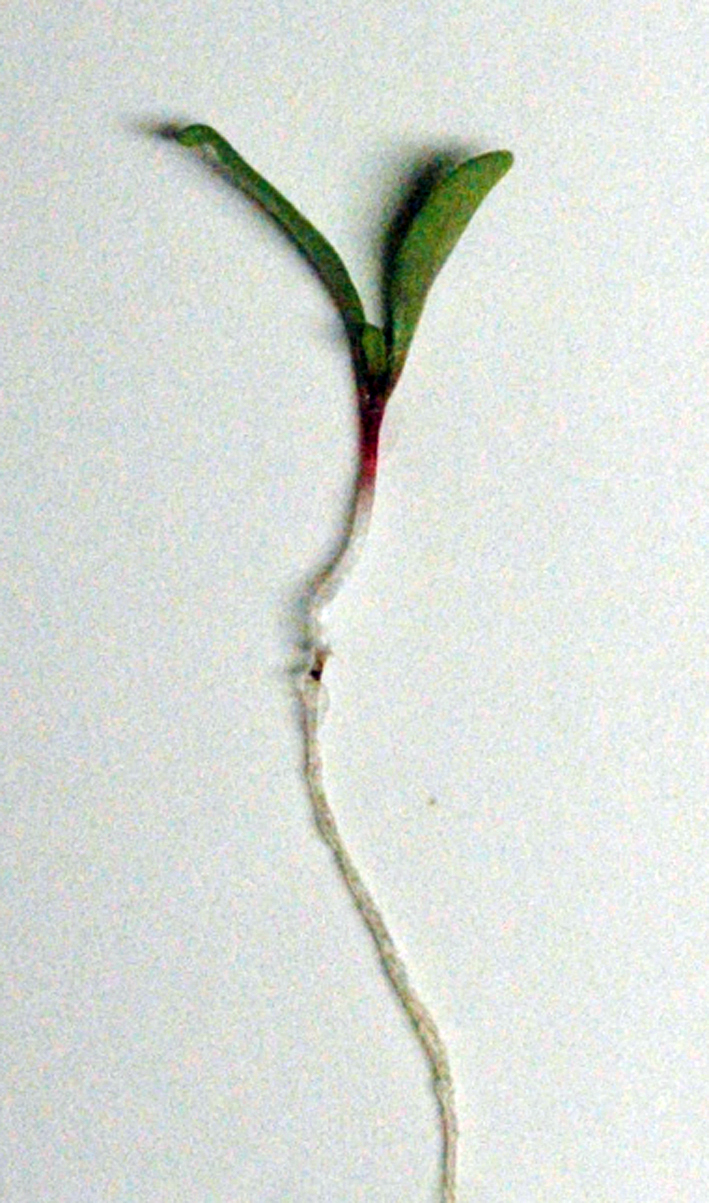 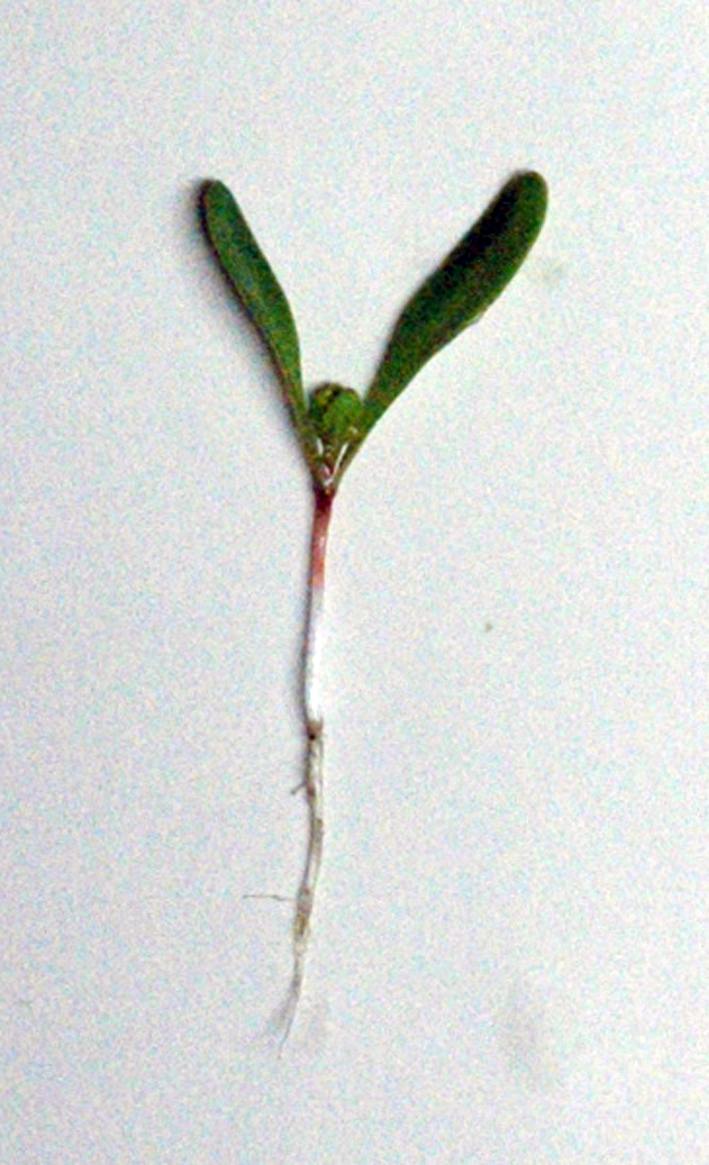 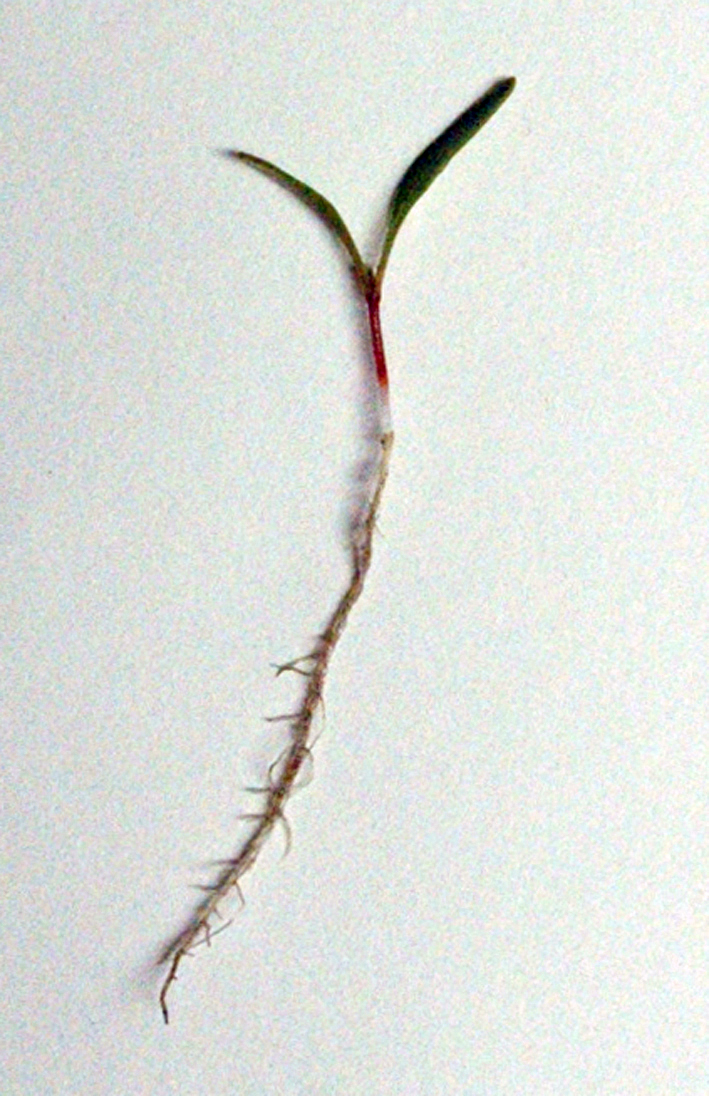 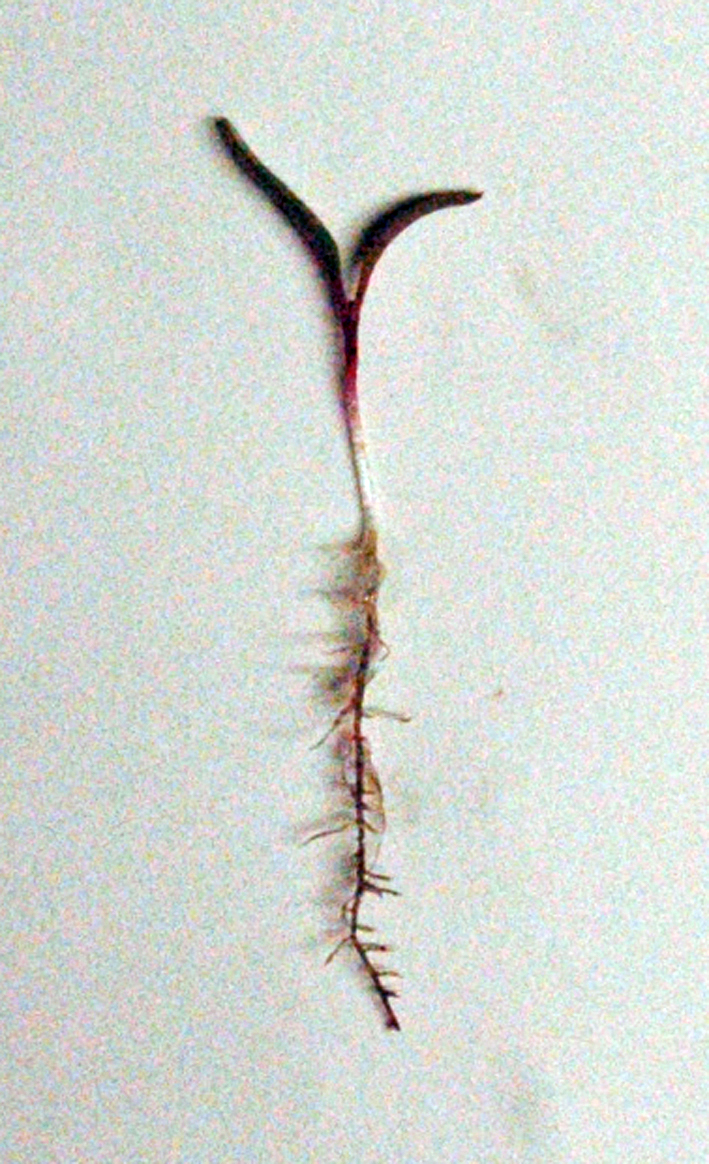 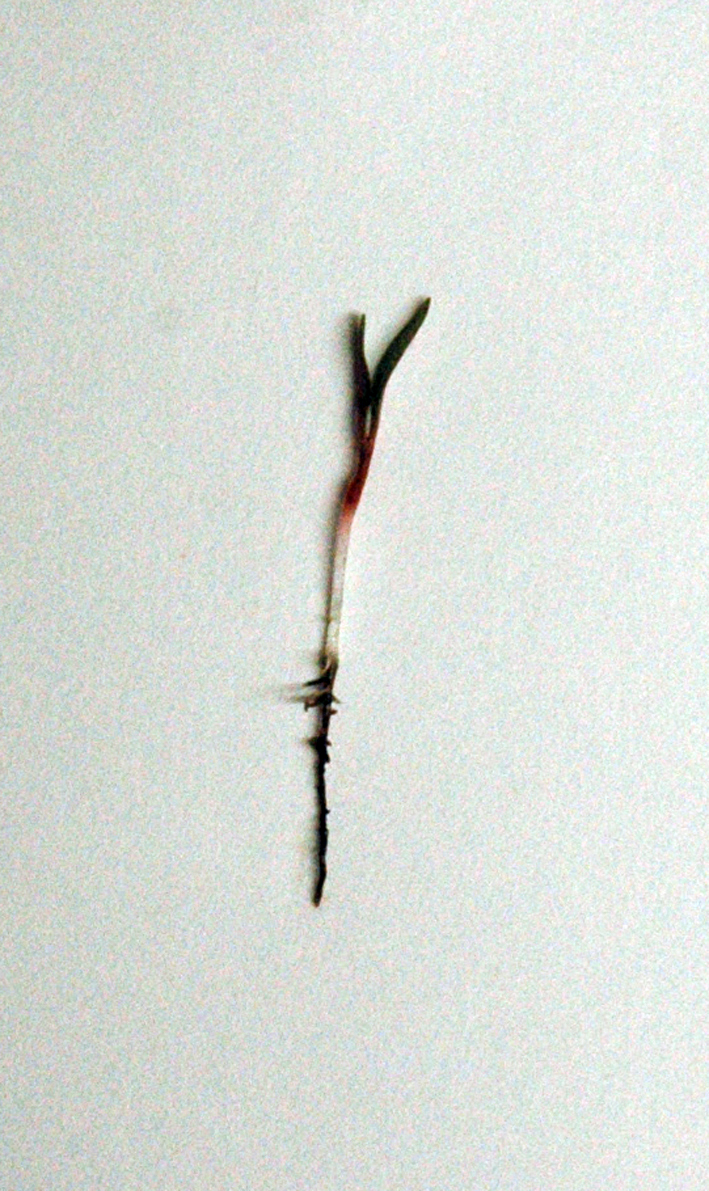 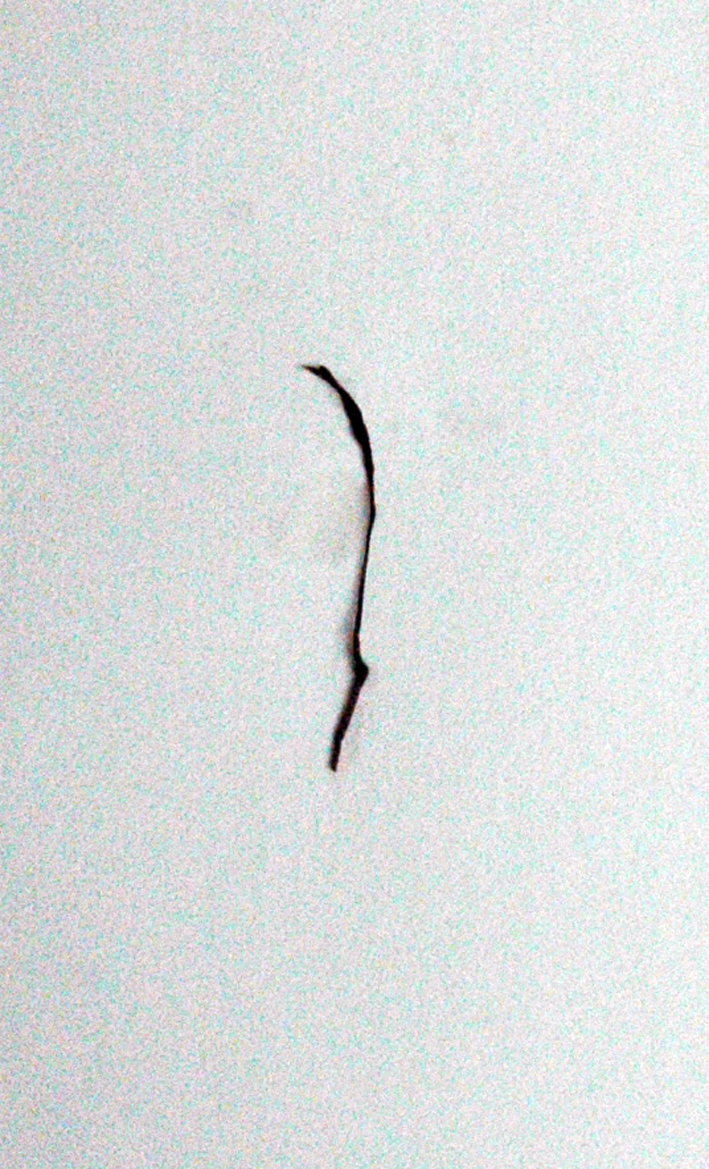 Susceptible
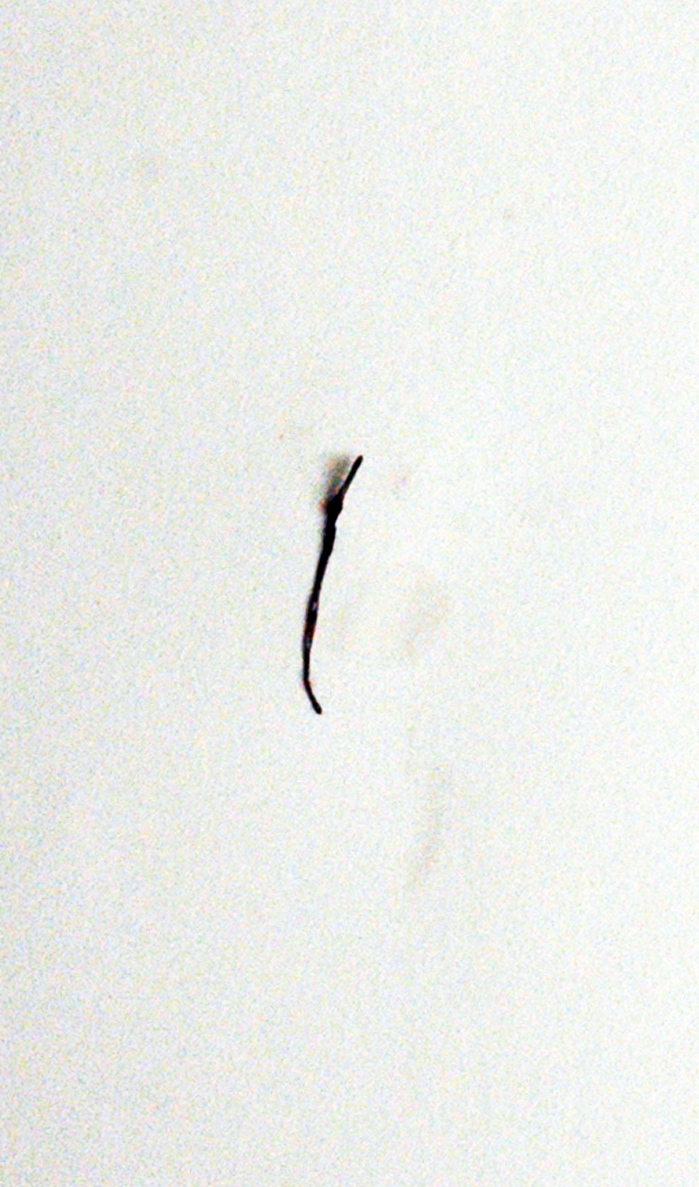 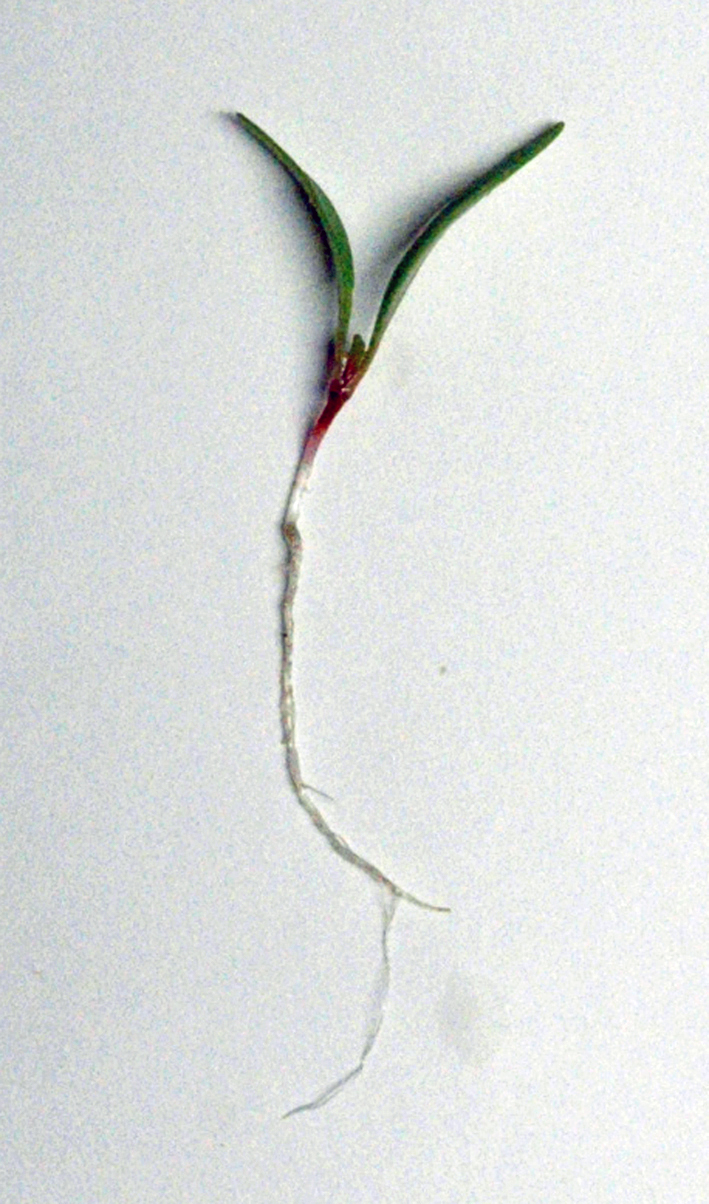 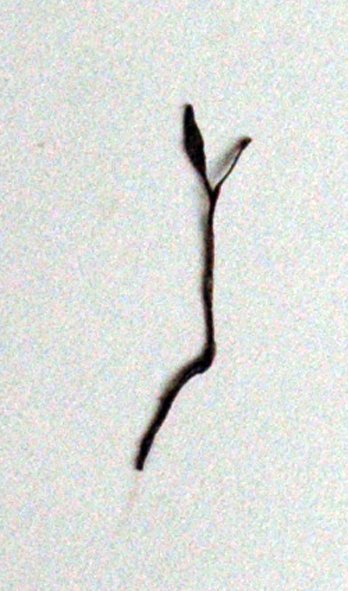 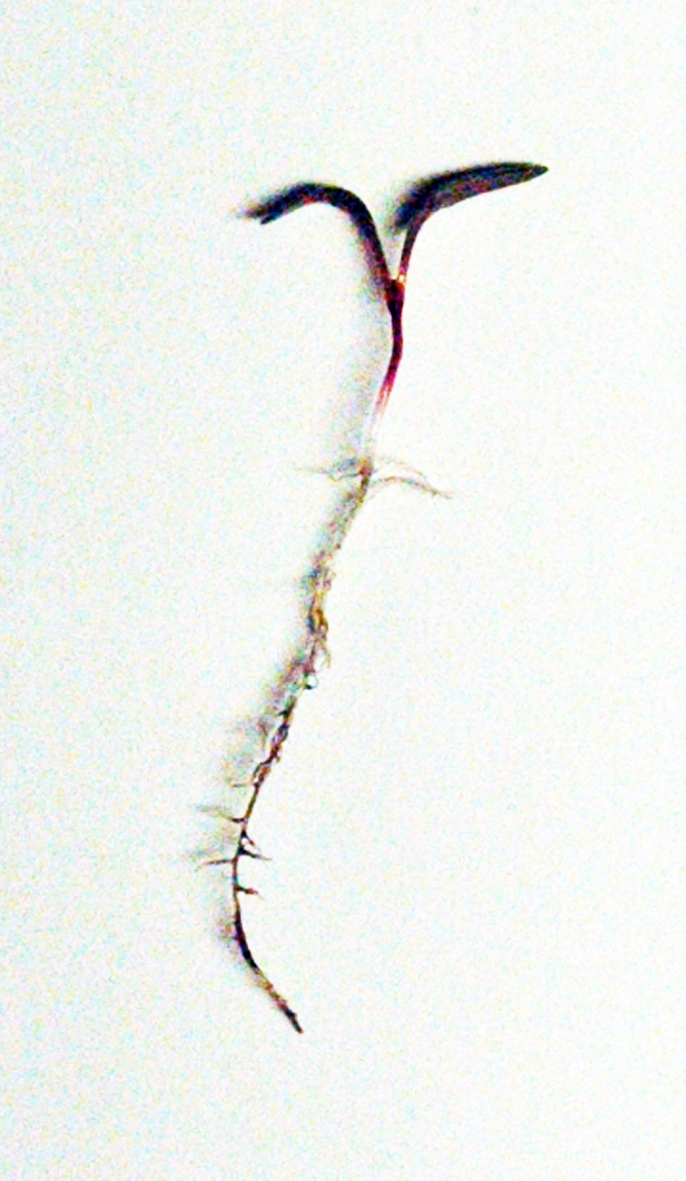 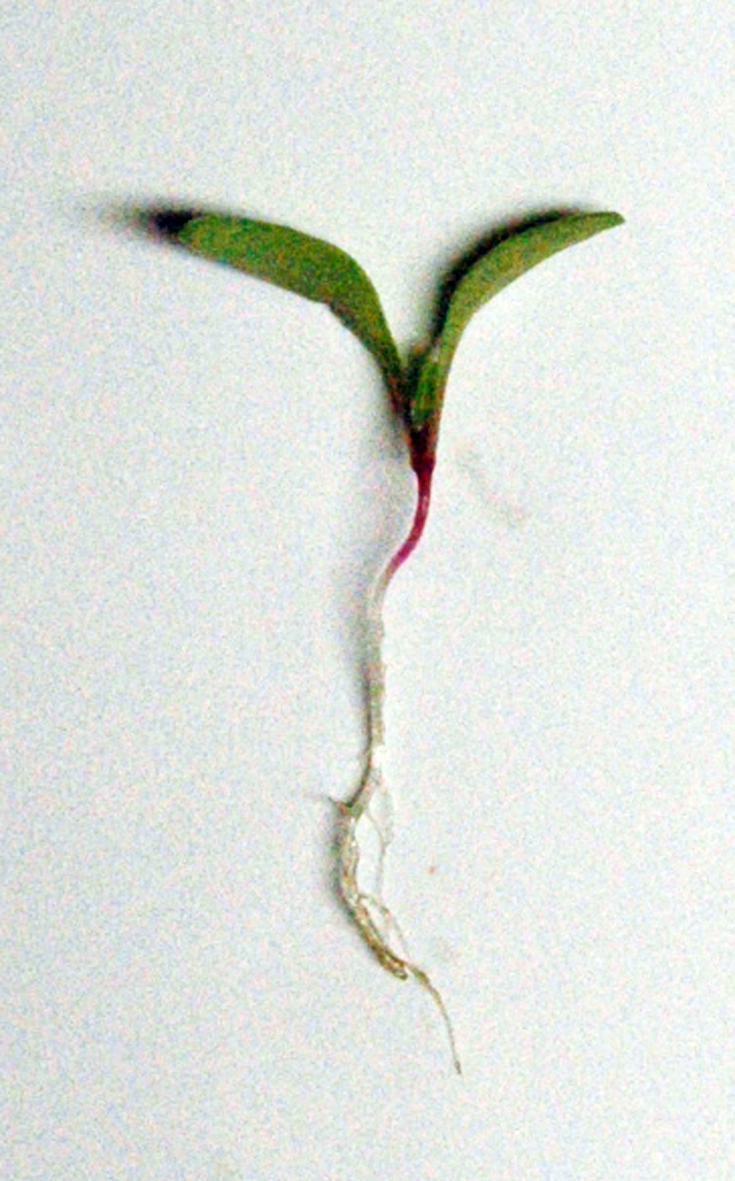 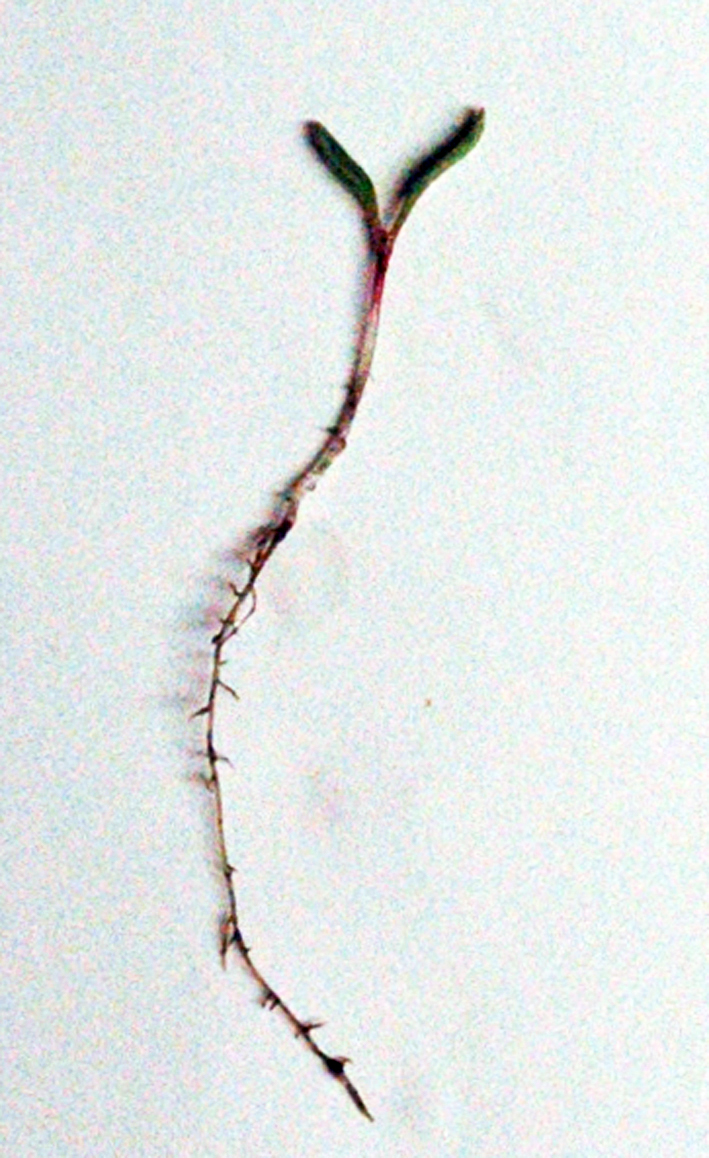 Resistant
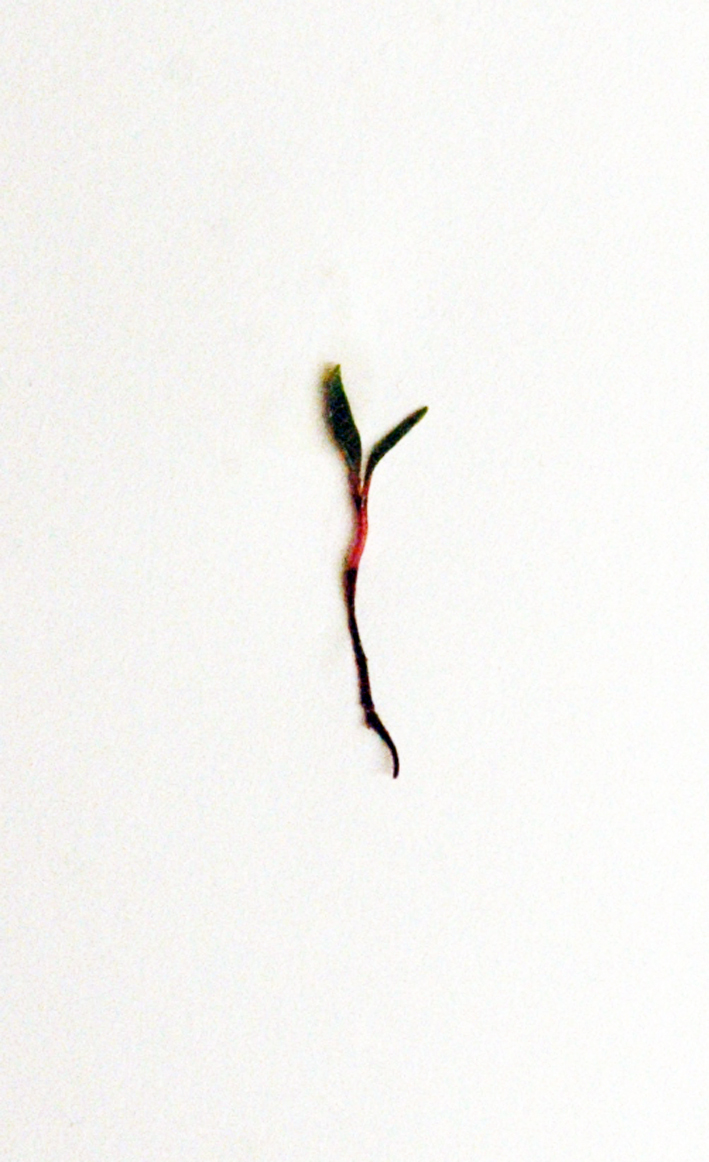 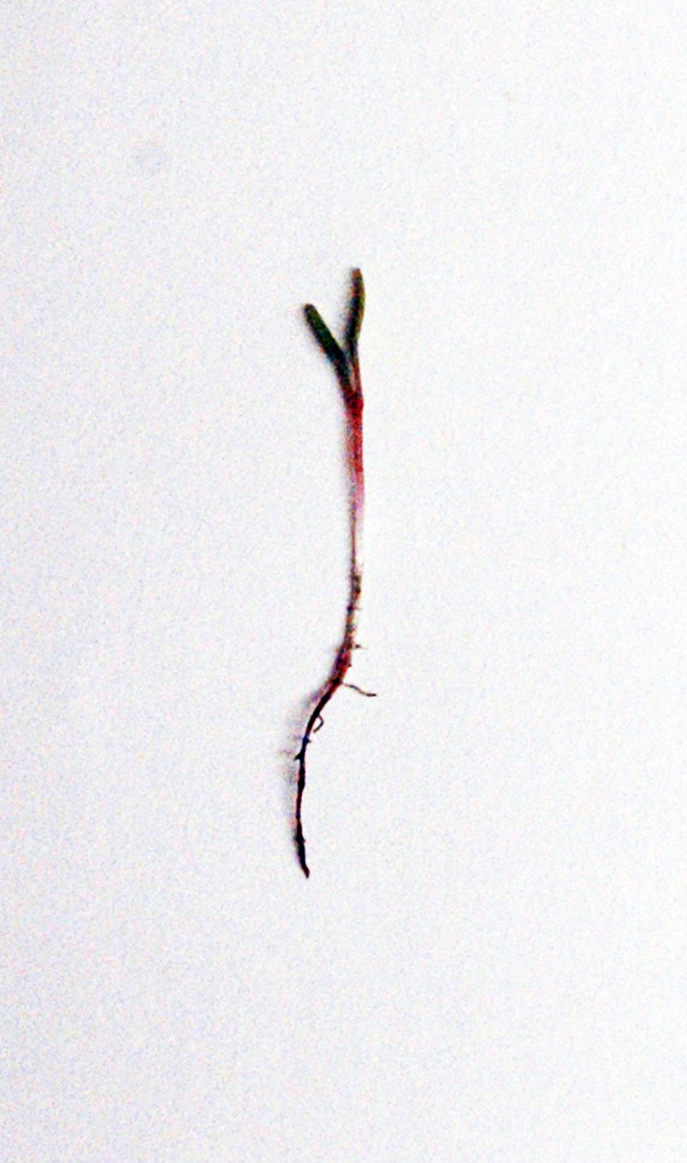 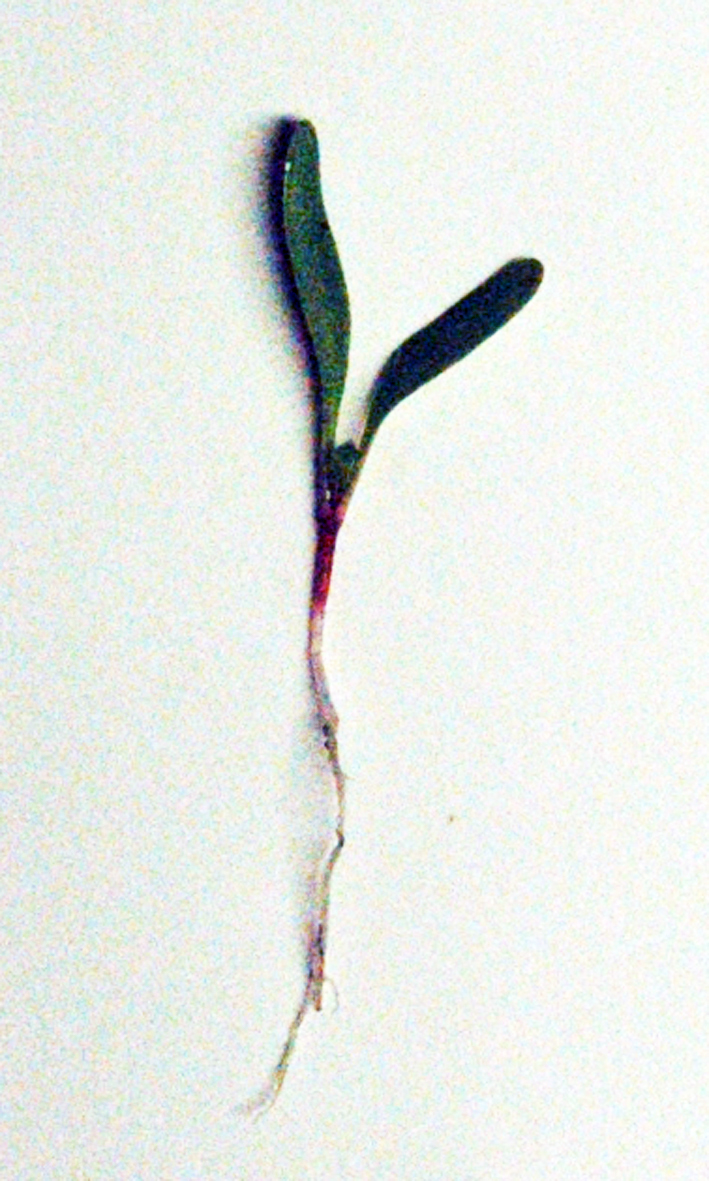 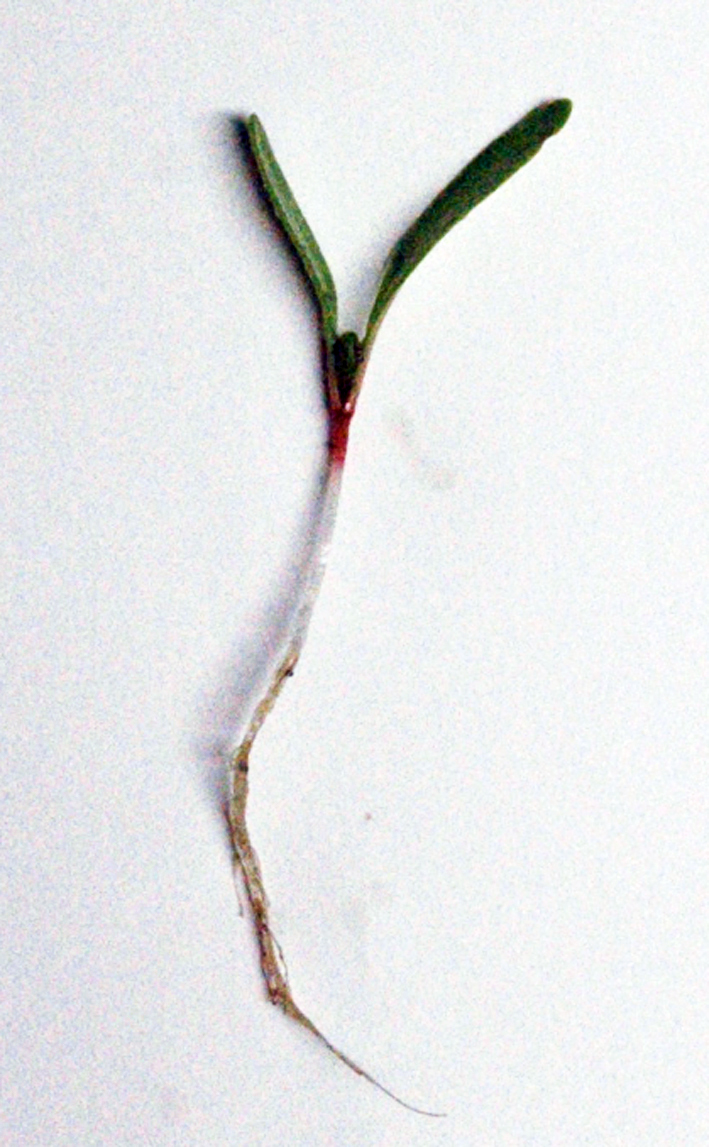 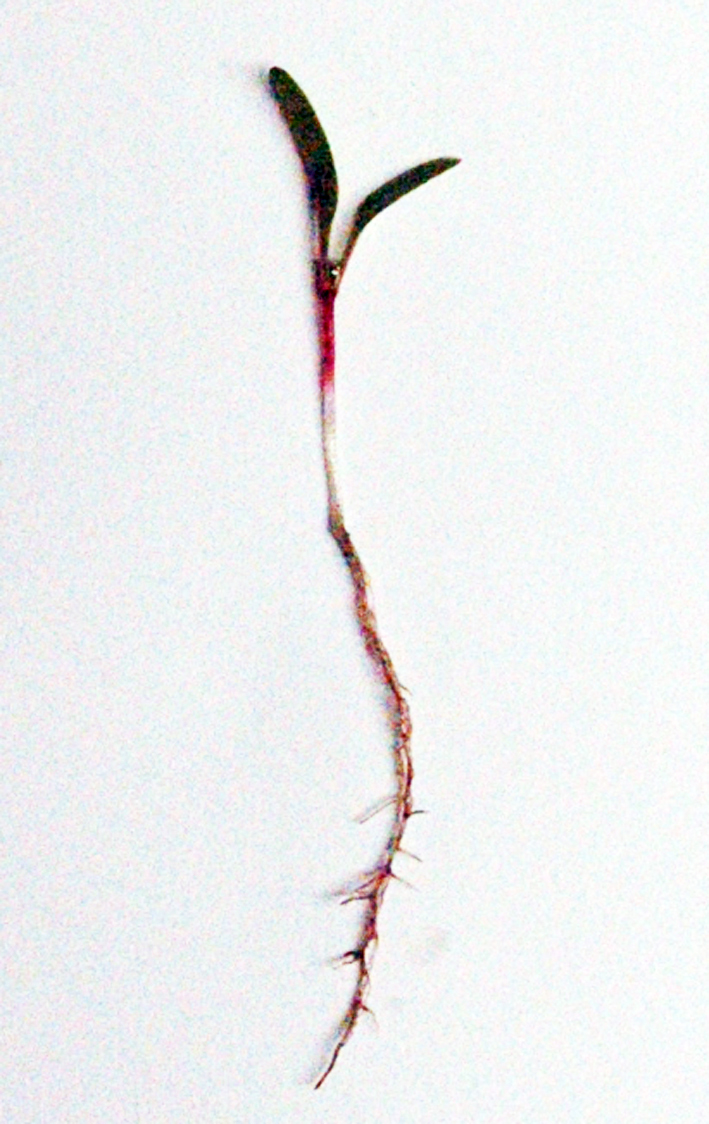 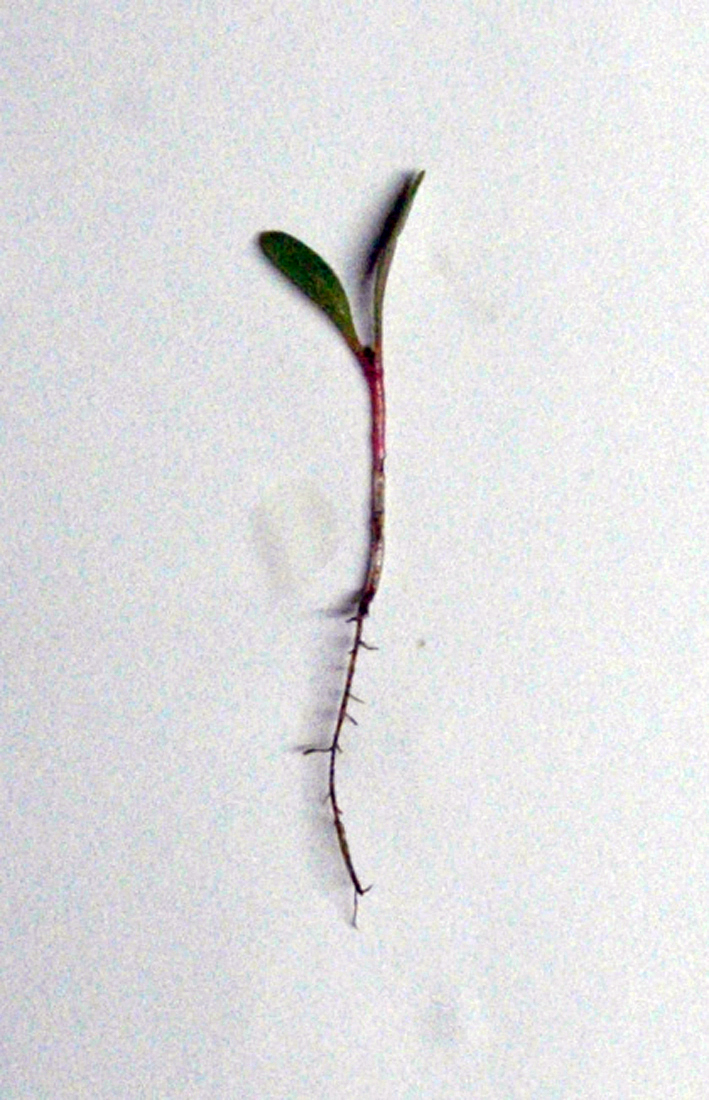 Tolerant
[Speaker Notes: Sämlinge 4 Wochen nach dem Pflanzen]
Penetration of roots by Heterodera schachtii in susceptible, resistant or tolerant sugar beet cultivars
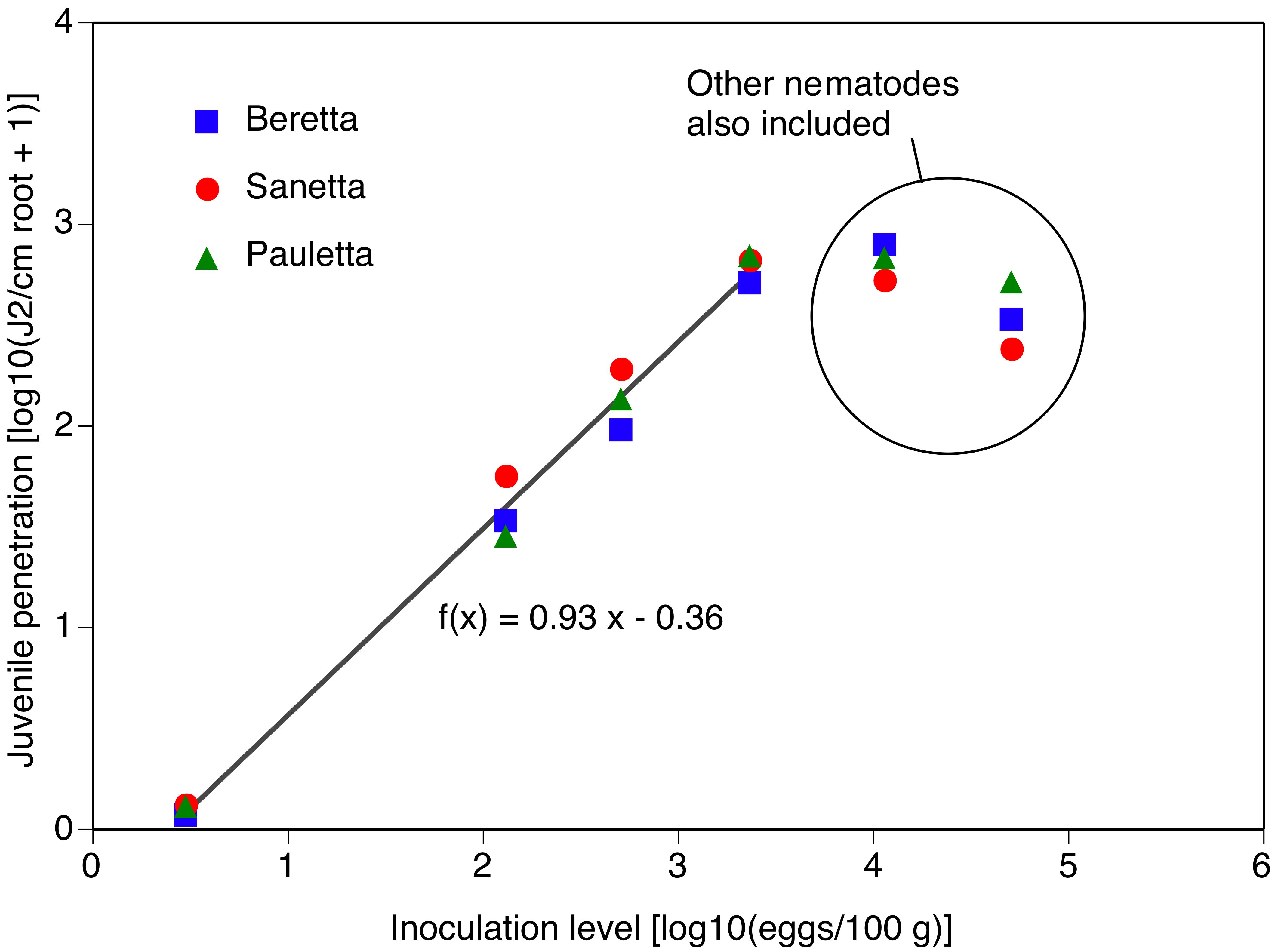 Heterodera schachtii on sugarbeet (eggs/100 g soil)
2.3 × 103
1.1 × 104
5.1 × 102
1.3 × 102
5.1 × 104
Control
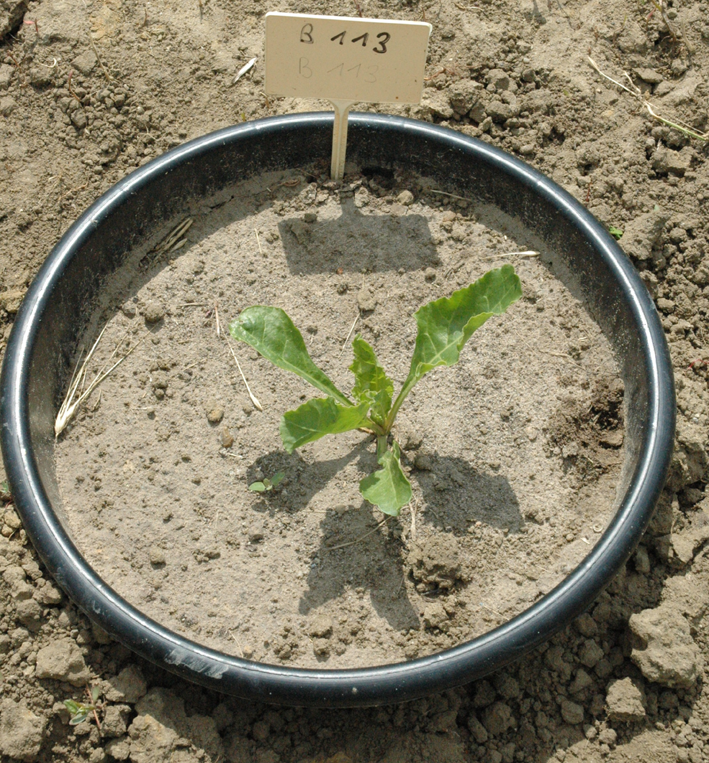 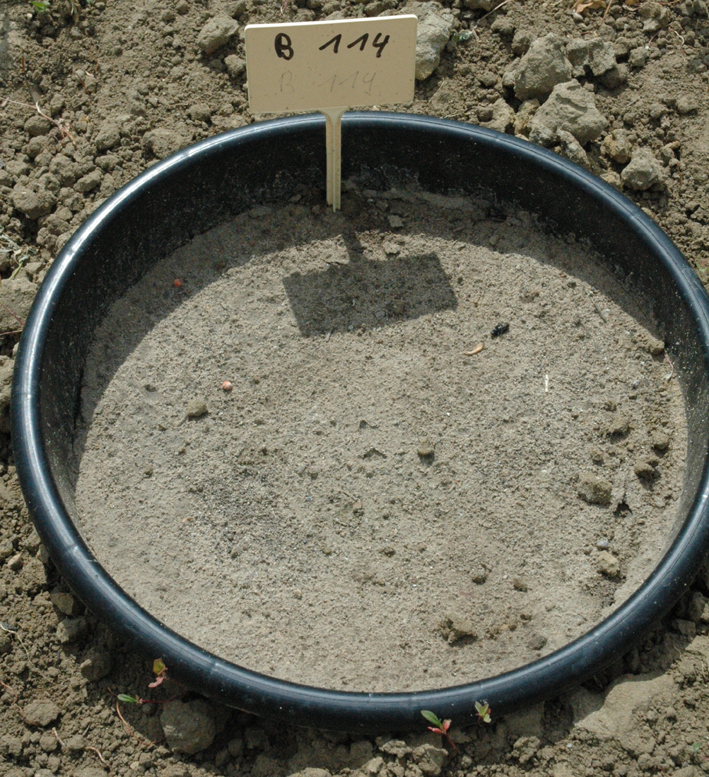 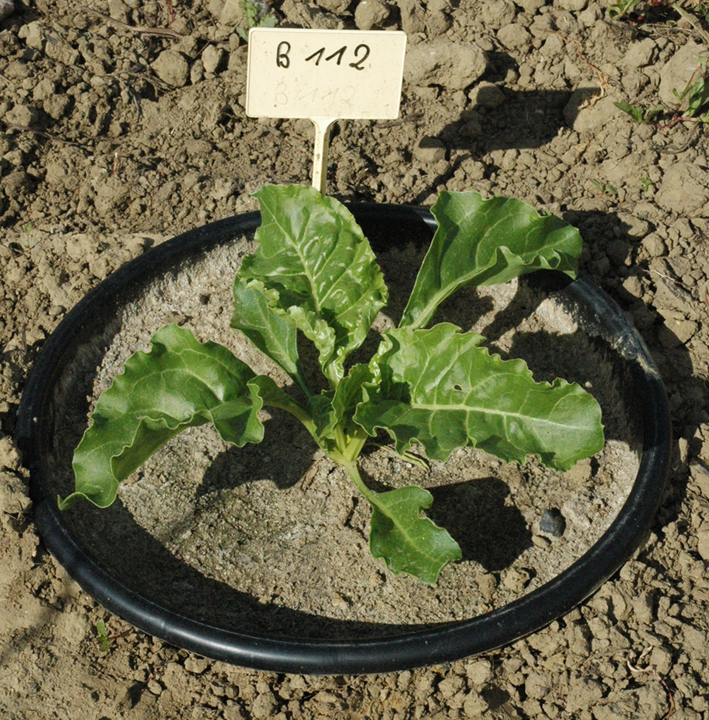 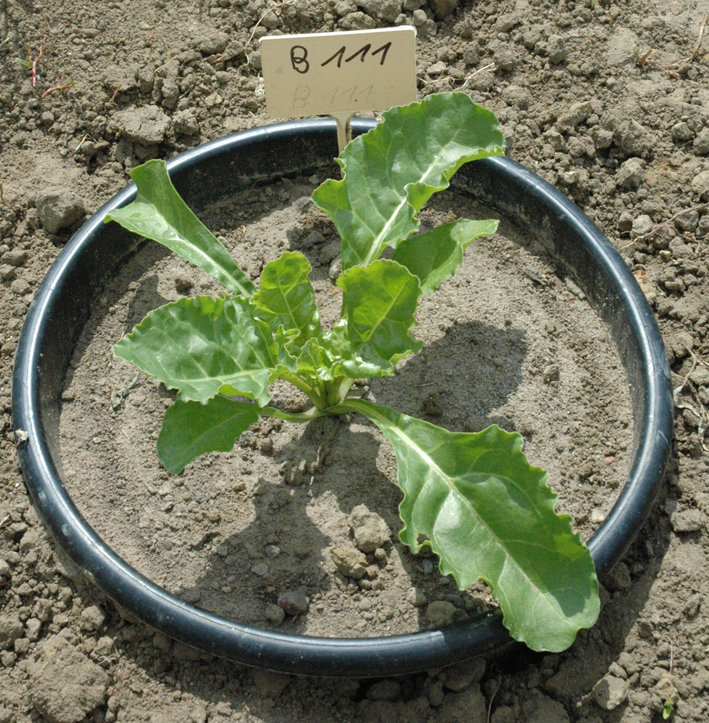 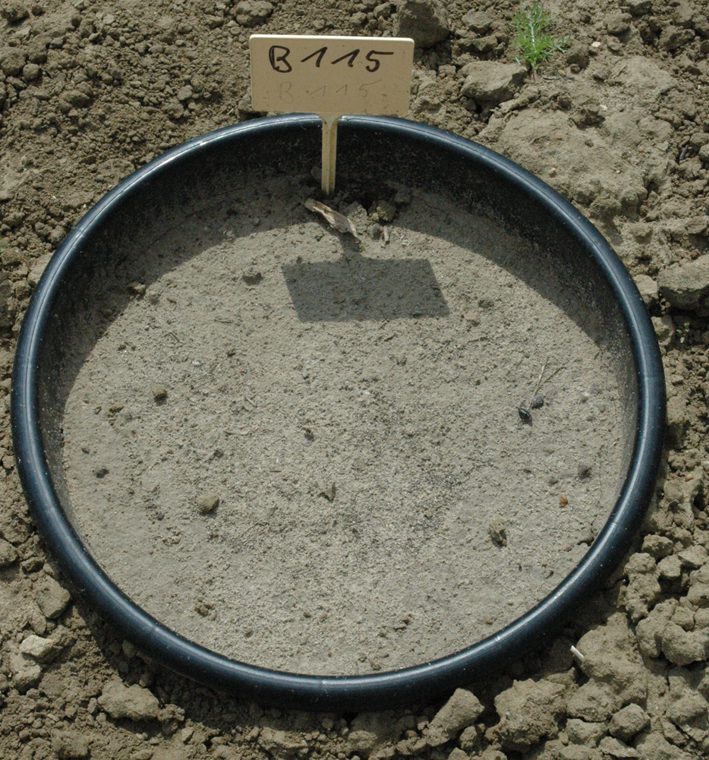 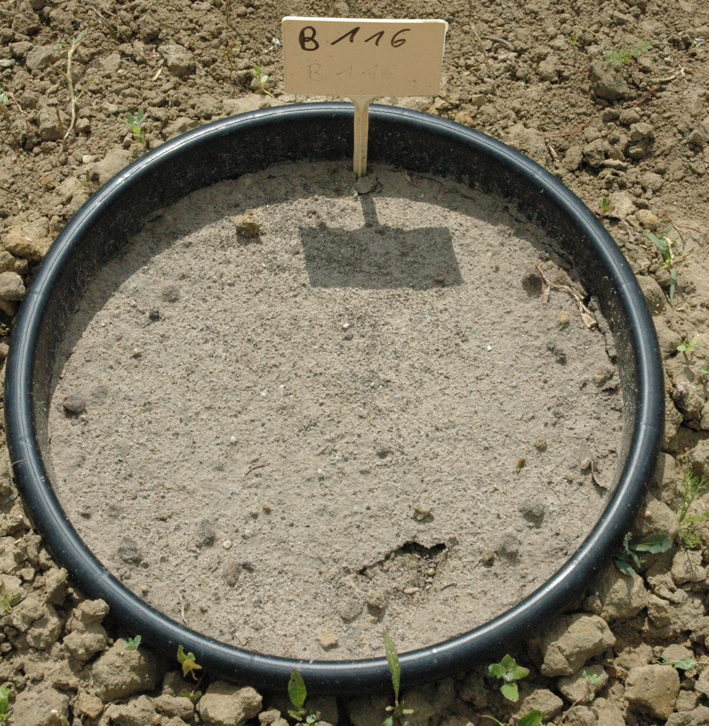 Susceptible
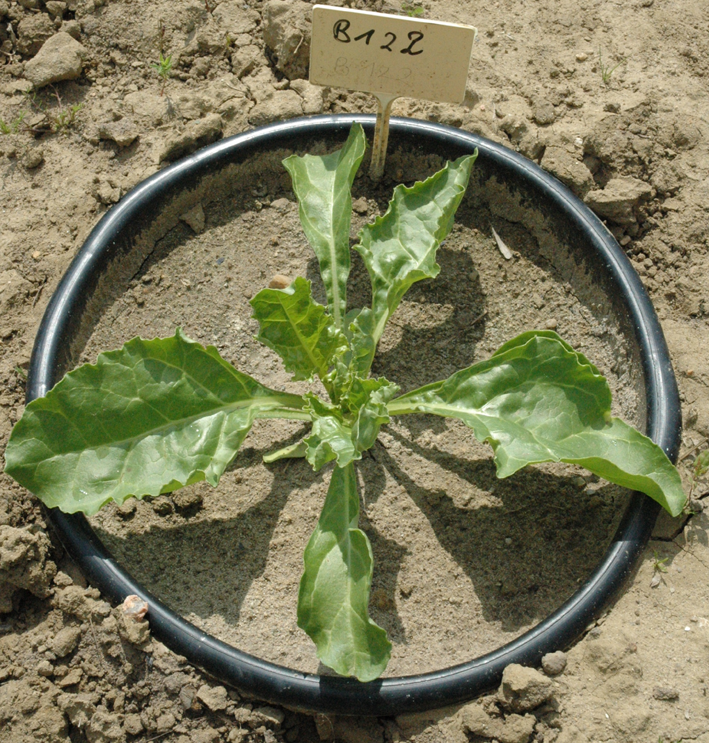 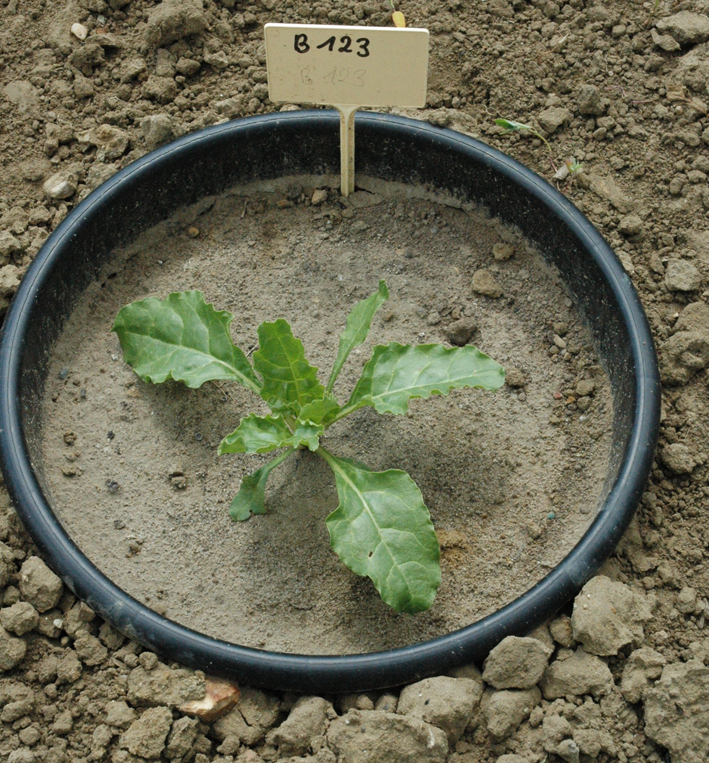 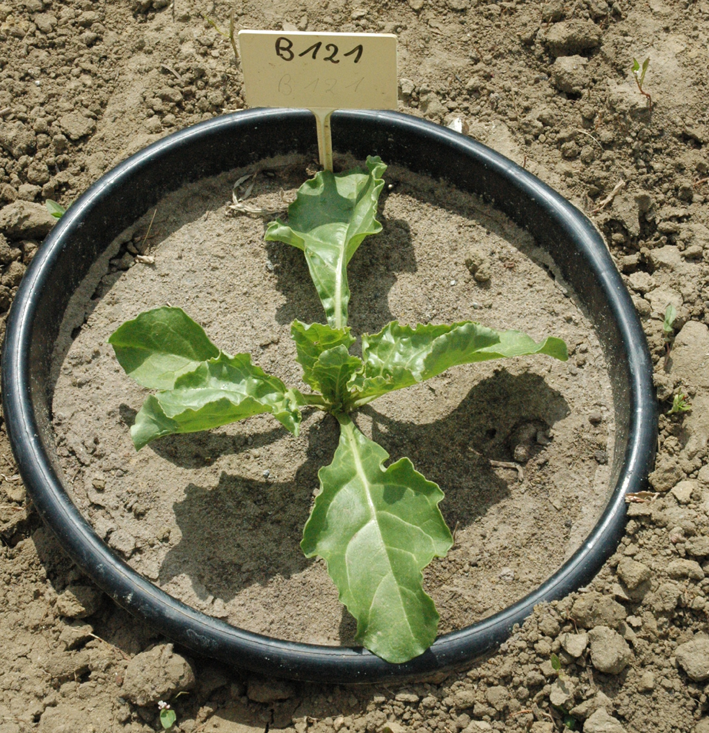 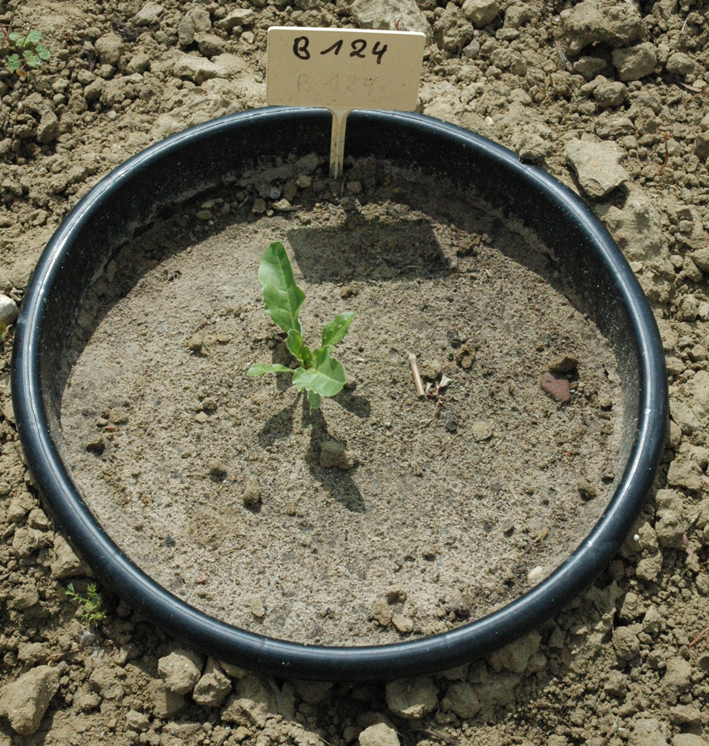 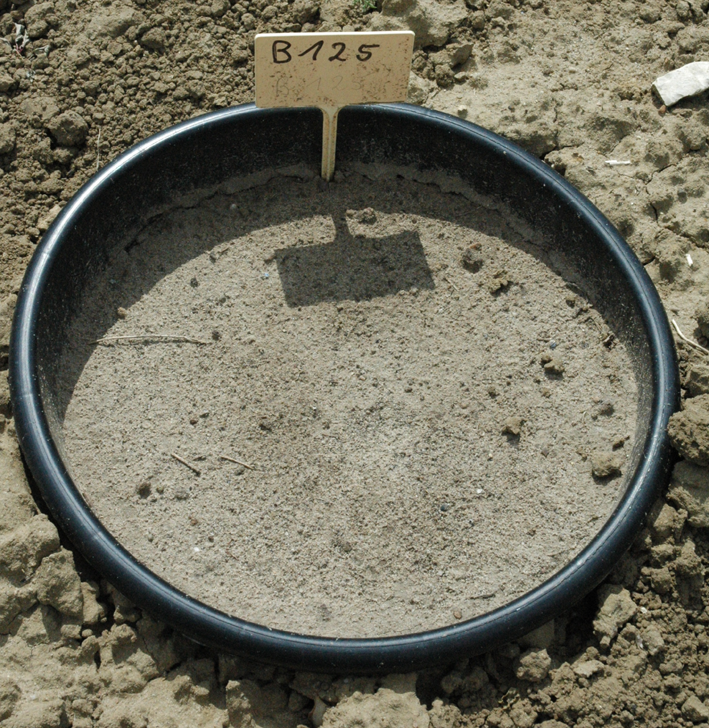 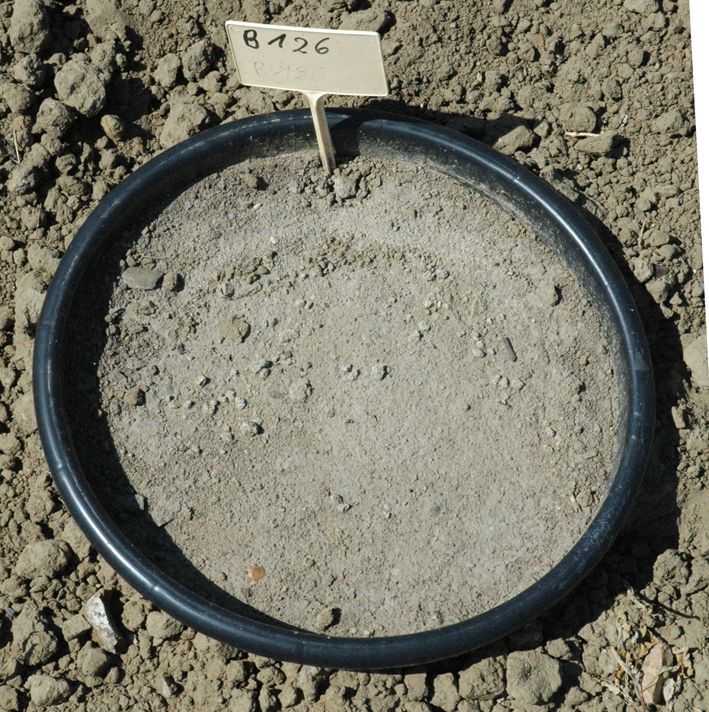 Resistant
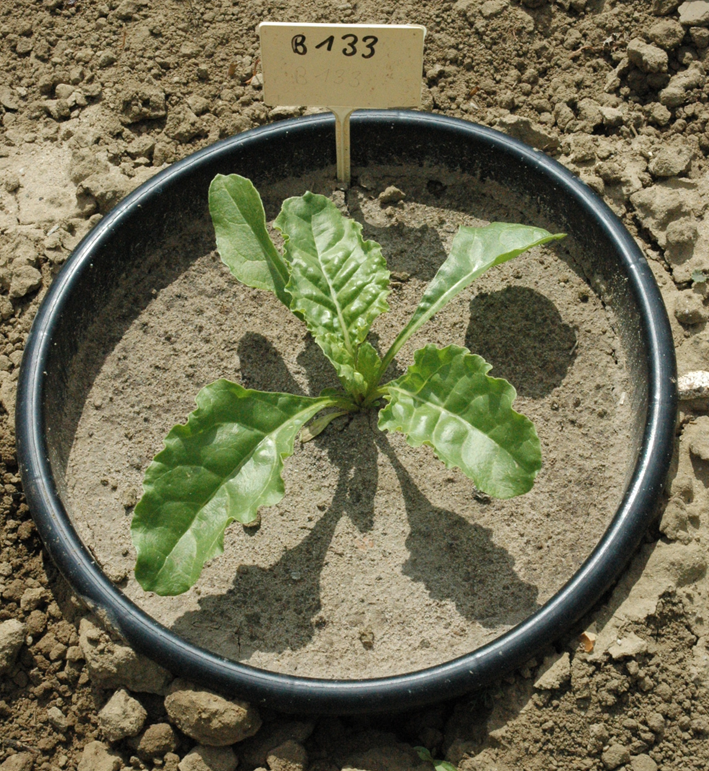 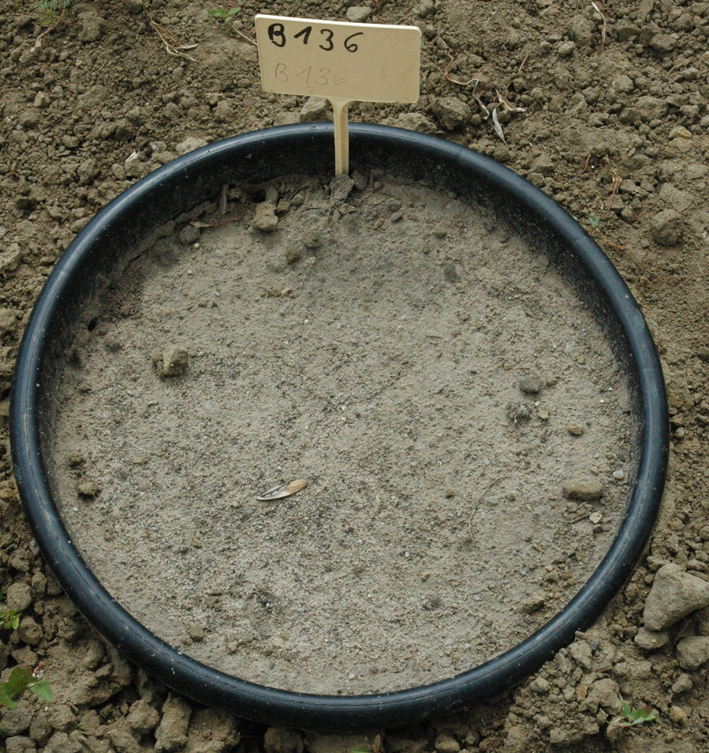 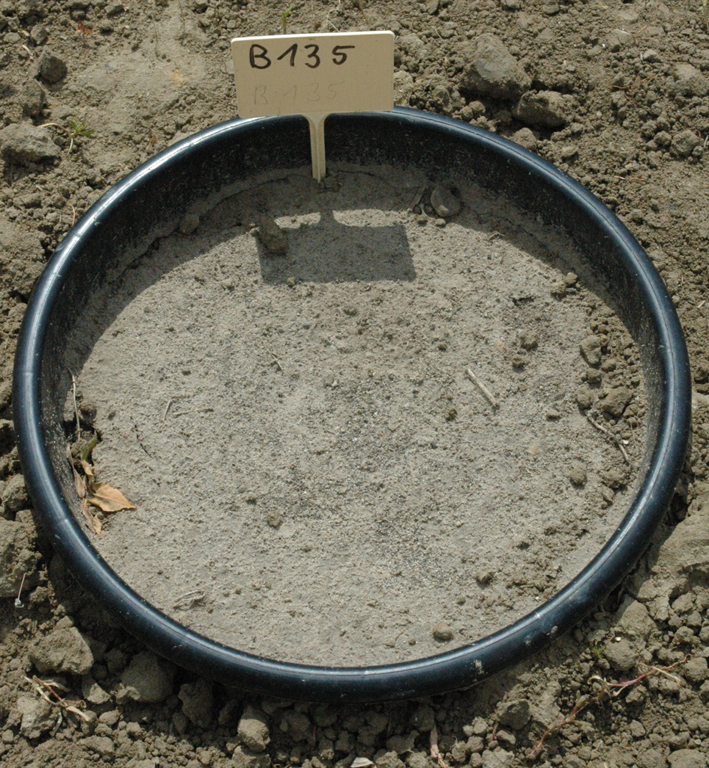 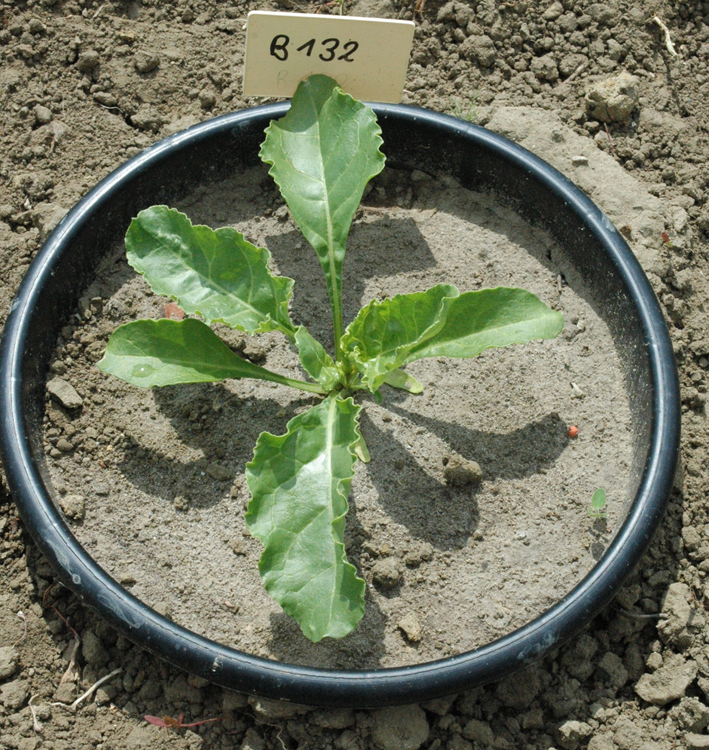 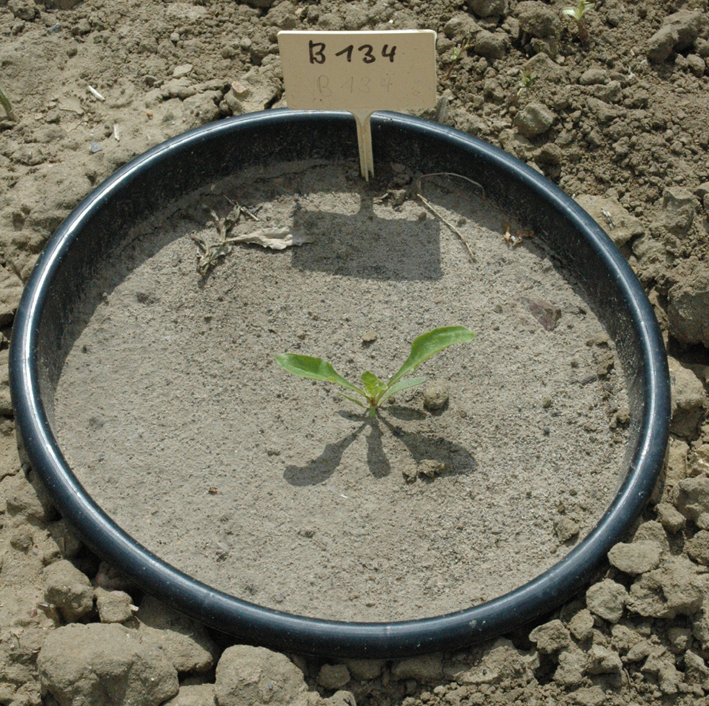 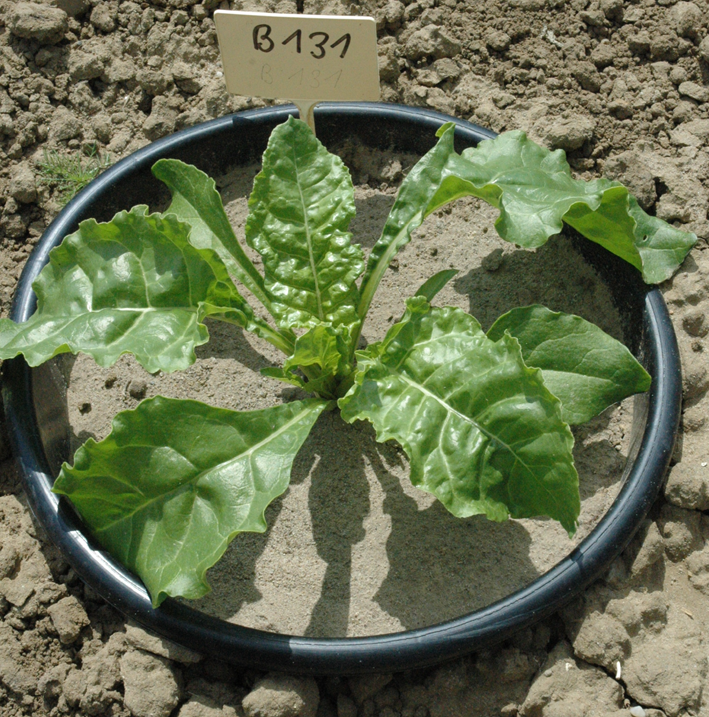 Tolerant
White sugar yield of a susceptible, resistant and tolerant sugar beet cultivar
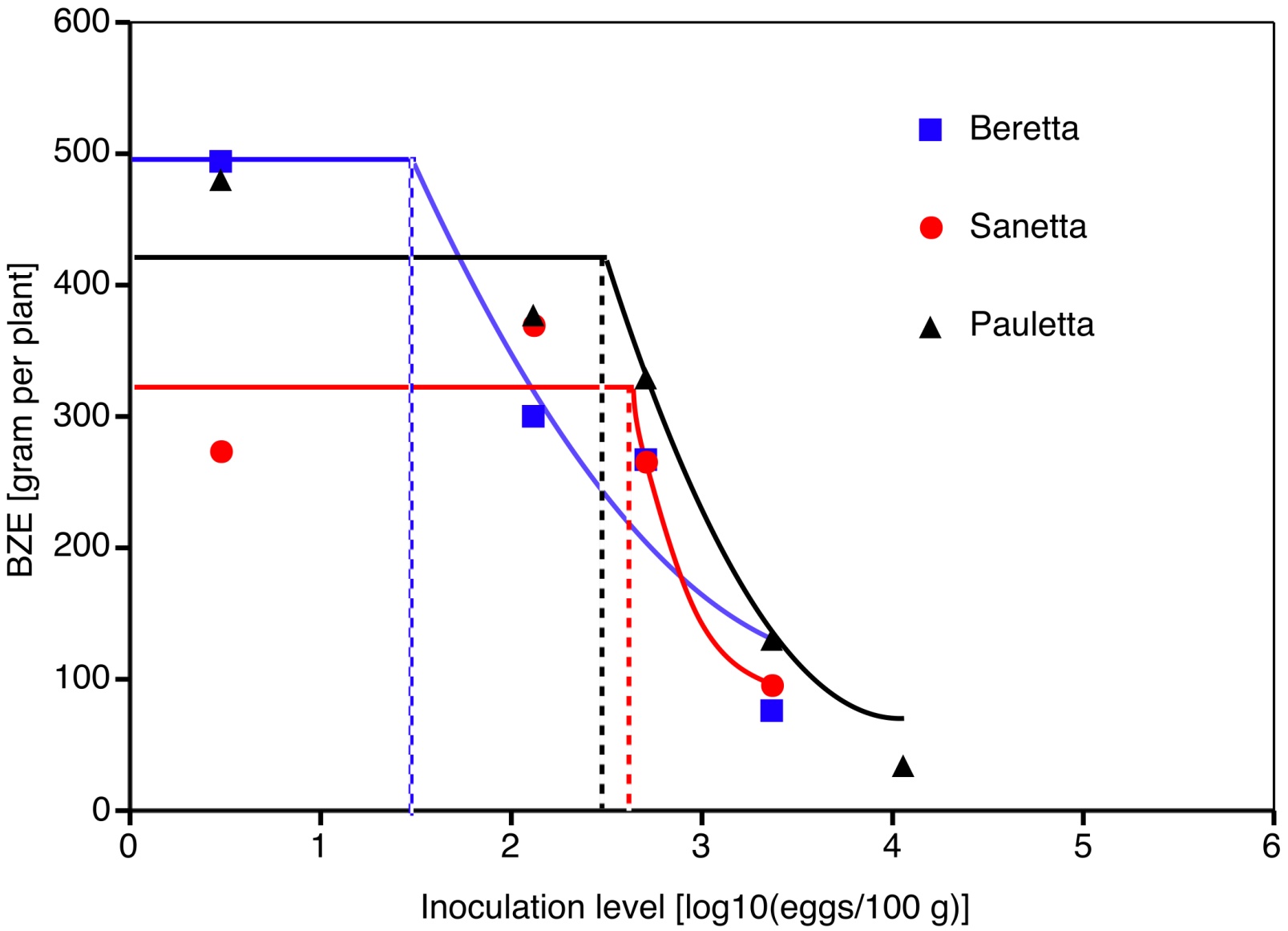 Population densities of Heterodera schachtii under a susceptible, resistant or tolerant cultivar in infested soil
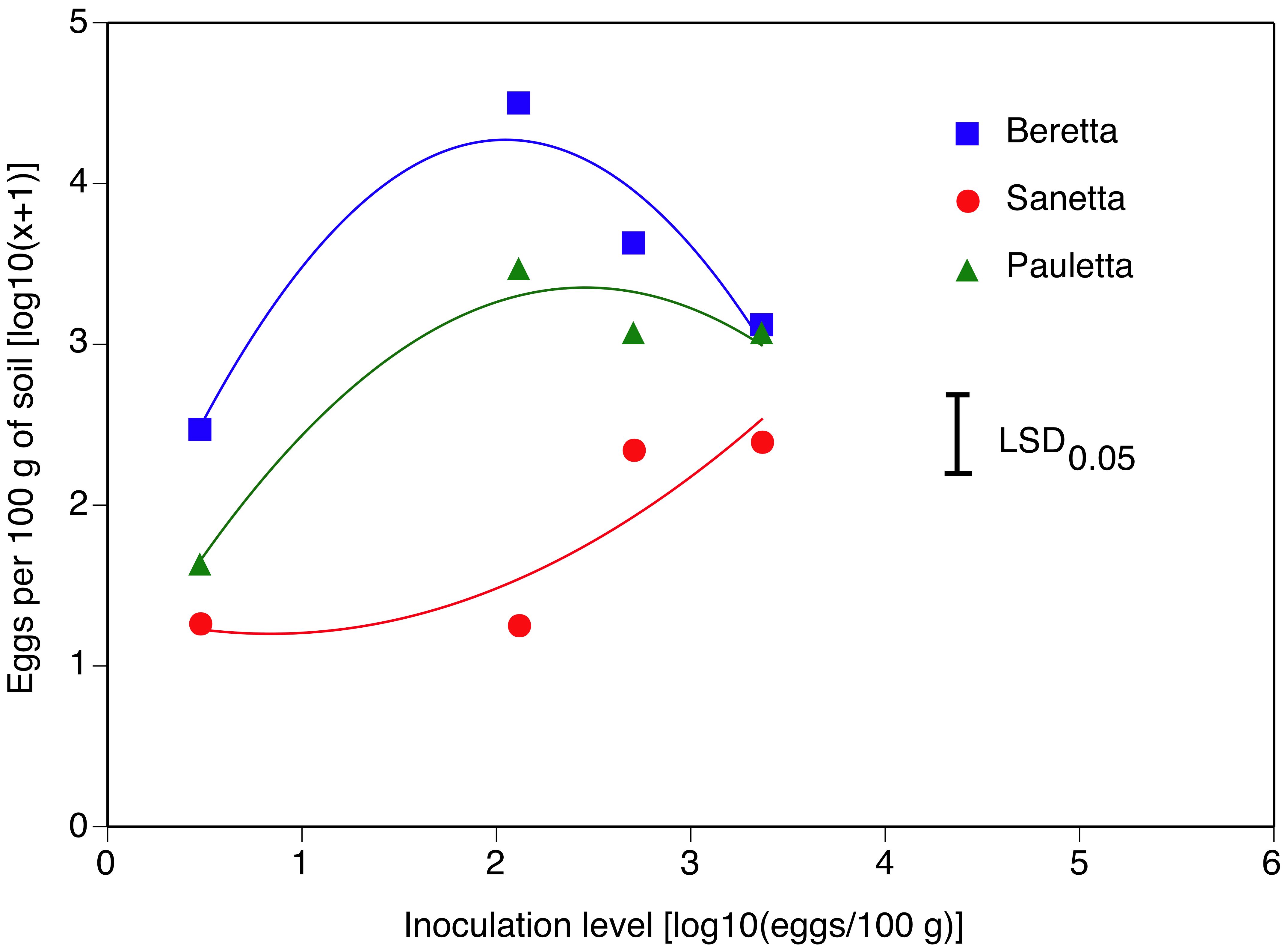 Results
Increasing population densities of H. schachtii result in increasing plant damage.

Early root penetration by H. schachtii is similar in the different cultivars.

Population densities approach a “ceiling” in the susceptible and tolerant cultivar.
Chemical nematode suppresison in perennials
Chemical control/suppression

1) Where do we need to treat?

2) What chemicals and at what rates are effective?

3) What impact has soil texture?

4) Field preparation?
Test new chemical management tools
Basic concept:
	test delivery capabilities and efficacy
	check for possible phytotoxicity

	measure yield responses
Chemical control/suppression
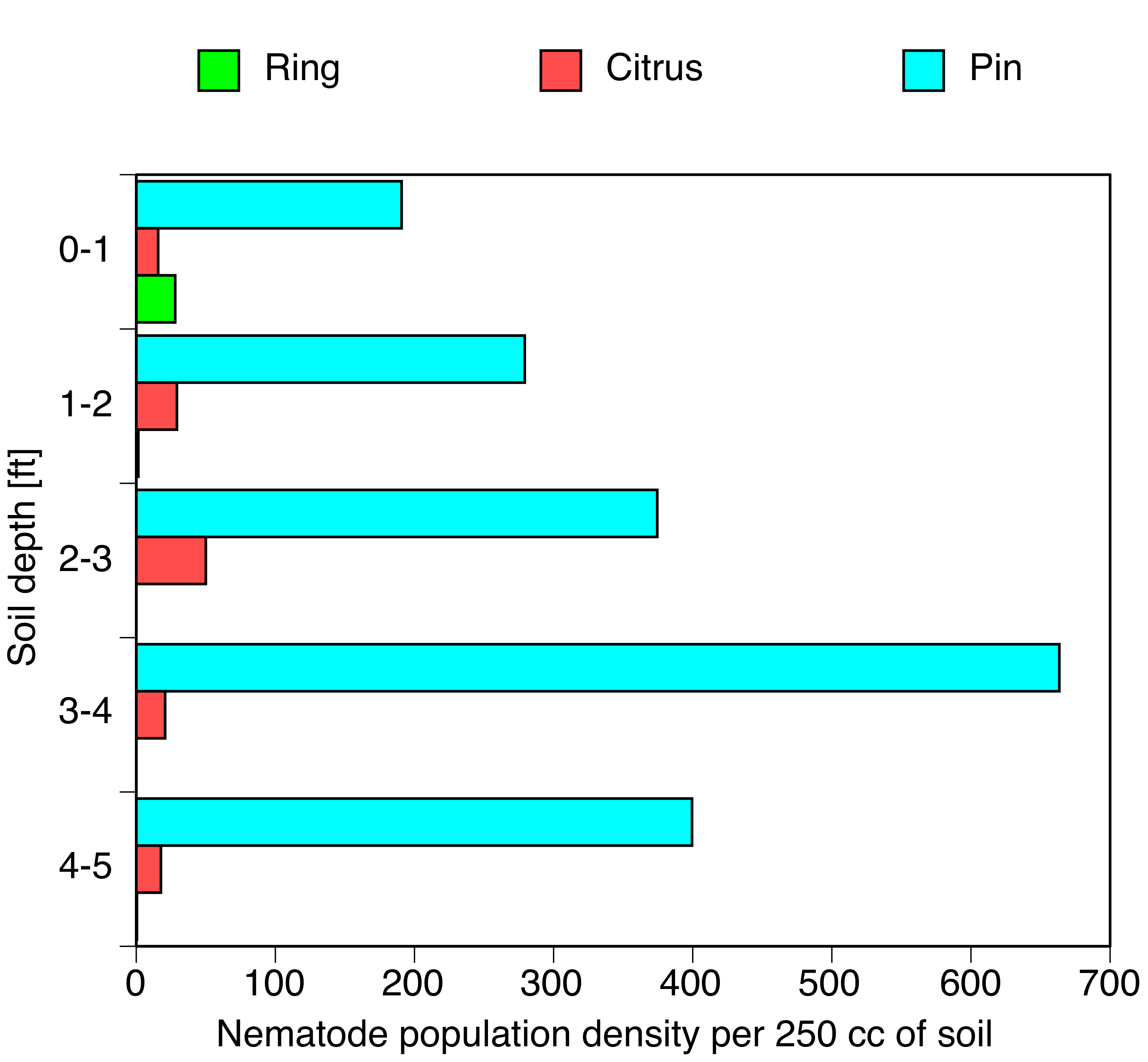 Chemical control/suppression
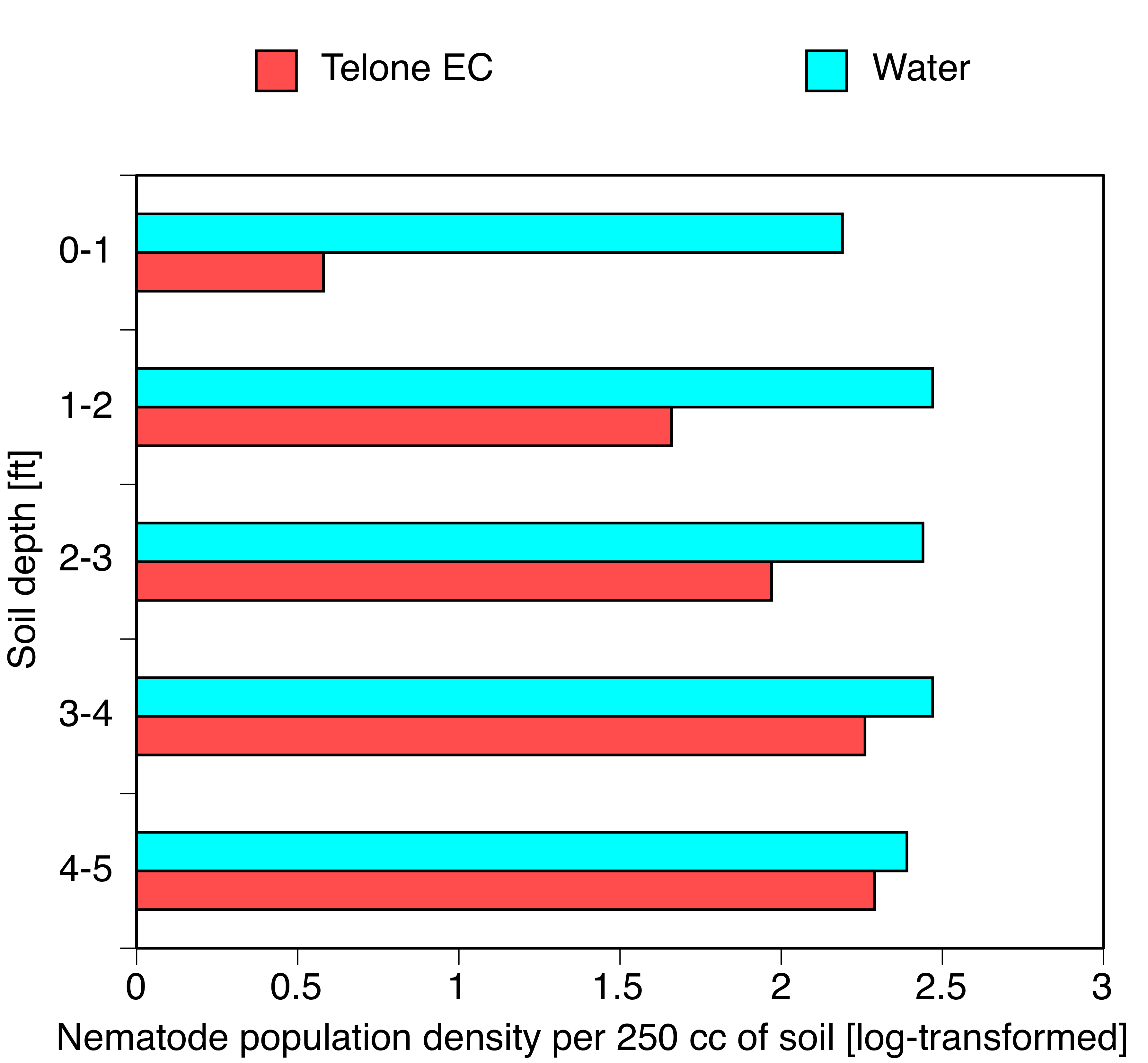 Chemical control/suppression

1) Where do we need to treat?

2) What chemicals and at what rates are effective?

3) What impact has soil texture?

4) Field preparation?
Cultural methods of nematode suppression in perennials
Develop biologically based management strategies
Basic concept:
	Improve soil health  biotic buffering to soil pathogens
	Improve organic matter   water holding capacity!!


Approach
	Use cover cropping to improve rooting depth, include 	nematode antagonistic plants

	Use of organic waste products from various sources
Requirements for a effective cover crop
-   Nematode resistance!!!
-   Fast growth (weed suppression)
Growing when no “nuisance”
Not becoming a weed
“Hardy” withstands water stress, some traffic
Produces copious amounts of biomass
Leguminous cover crops?
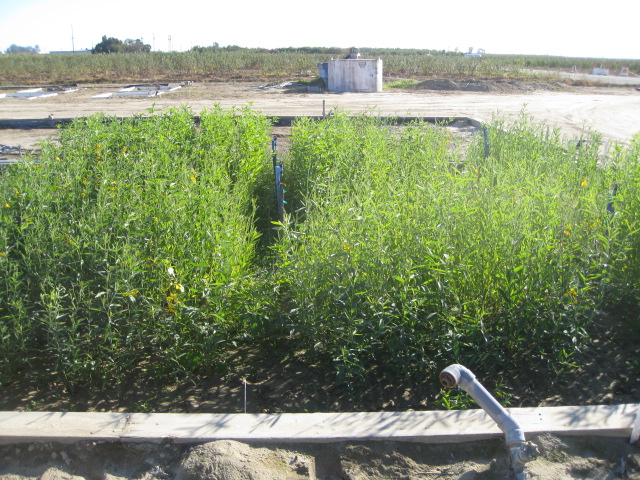 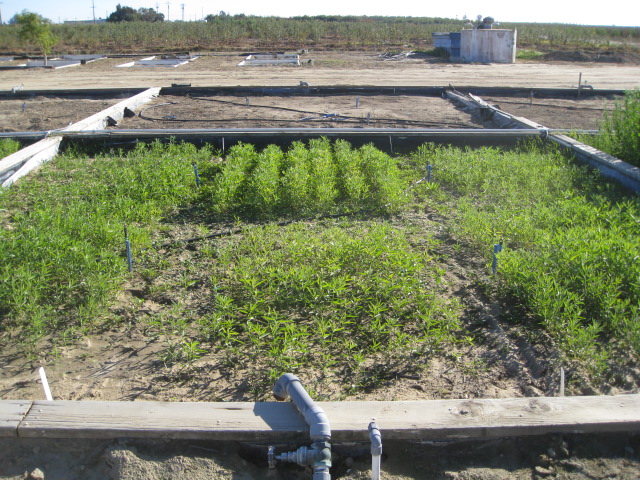 Crotalaria juncea
Effects on nematodes

Different species of root-knot nematodes

Some reduction of lesion nematode may be possible – BUT needs exploration!!
Outline and Take-home
How to address risk assessments for plant-parasitic nematodes?
What options are out there?
How are options developed?
Collaborators
Department of Botany and Plant Science, Nematology and Plant Pathology UC Riverside
G. Browne, S. Kaffka, D. Kluepfel, A. Walker, B. Westerdahl, R. Zhang USDA-ARS, UC Davis
Dong Wang, USDA-ARS Parlier
Margaret Ellis, Cal State Fresno
Inga Zasada USDA-ARS Oregon
Julius Kühn-Institut, Germany
Thank you!!Phone: 1-559 646 6555Email: andreas.westphal@ucr.edu
Breeding concepts in perennials
Breeding for resistance and tolerance in perennials – Testing protocols
-Create diversity within Walnut genus (SCRI group)

-Prepare seedlings/clones

-Plant offspring in the field

-Inoculate with RL and RKN

-Measure plants and nematodes (three years (!!)

-Make selections & continue testing
Breeding for resistance and tolerance in perennials
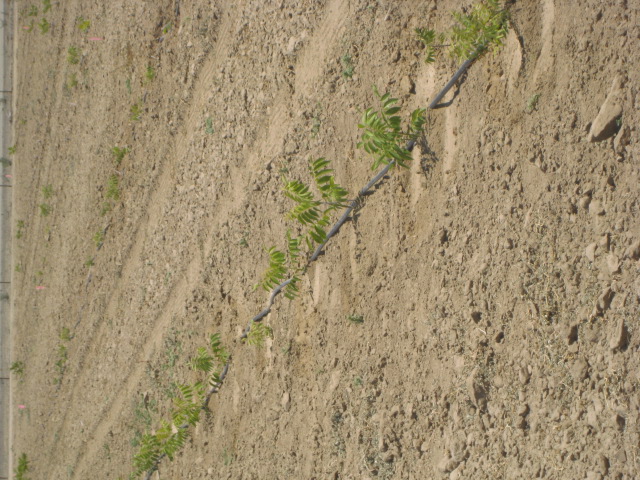 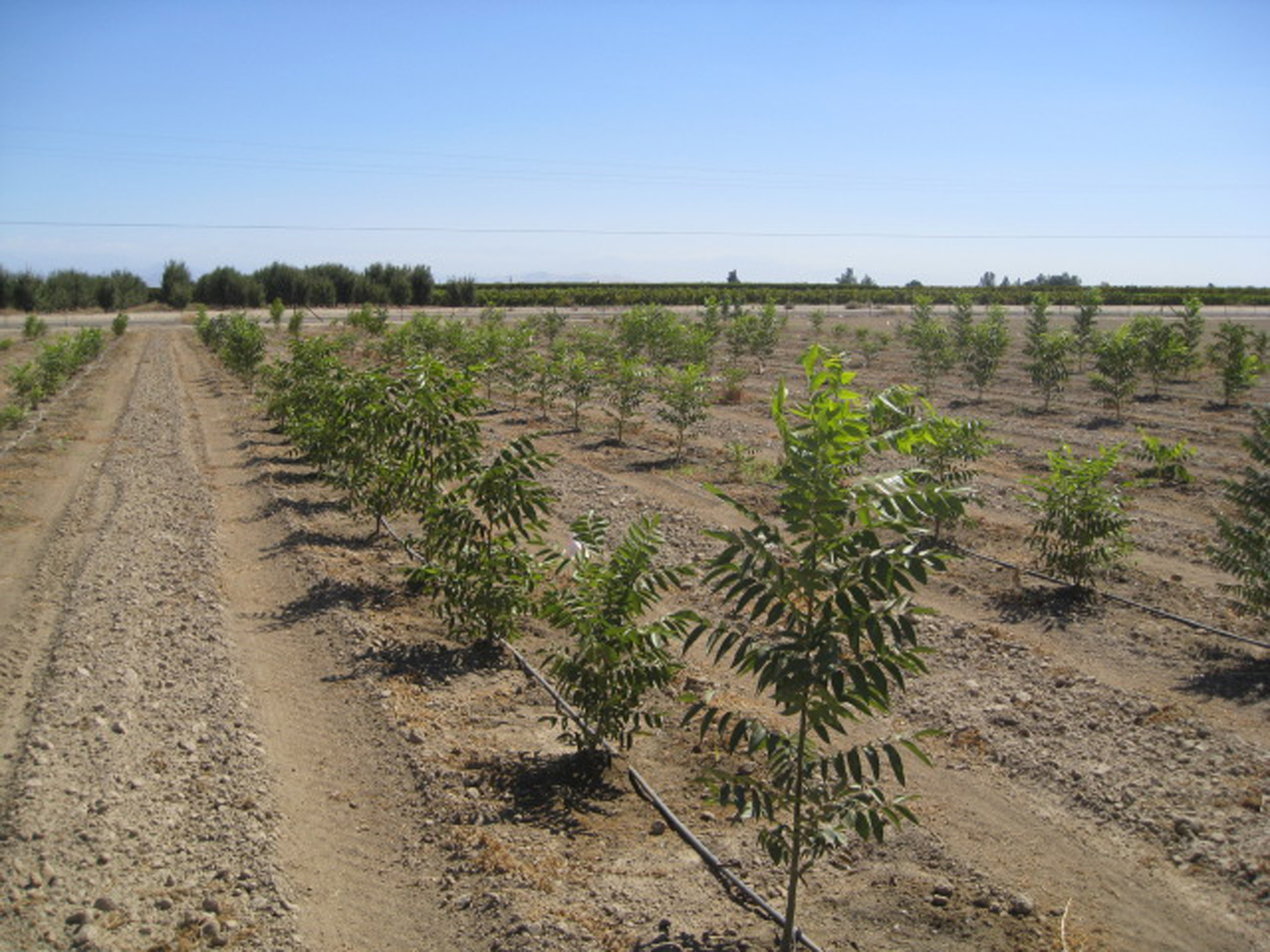 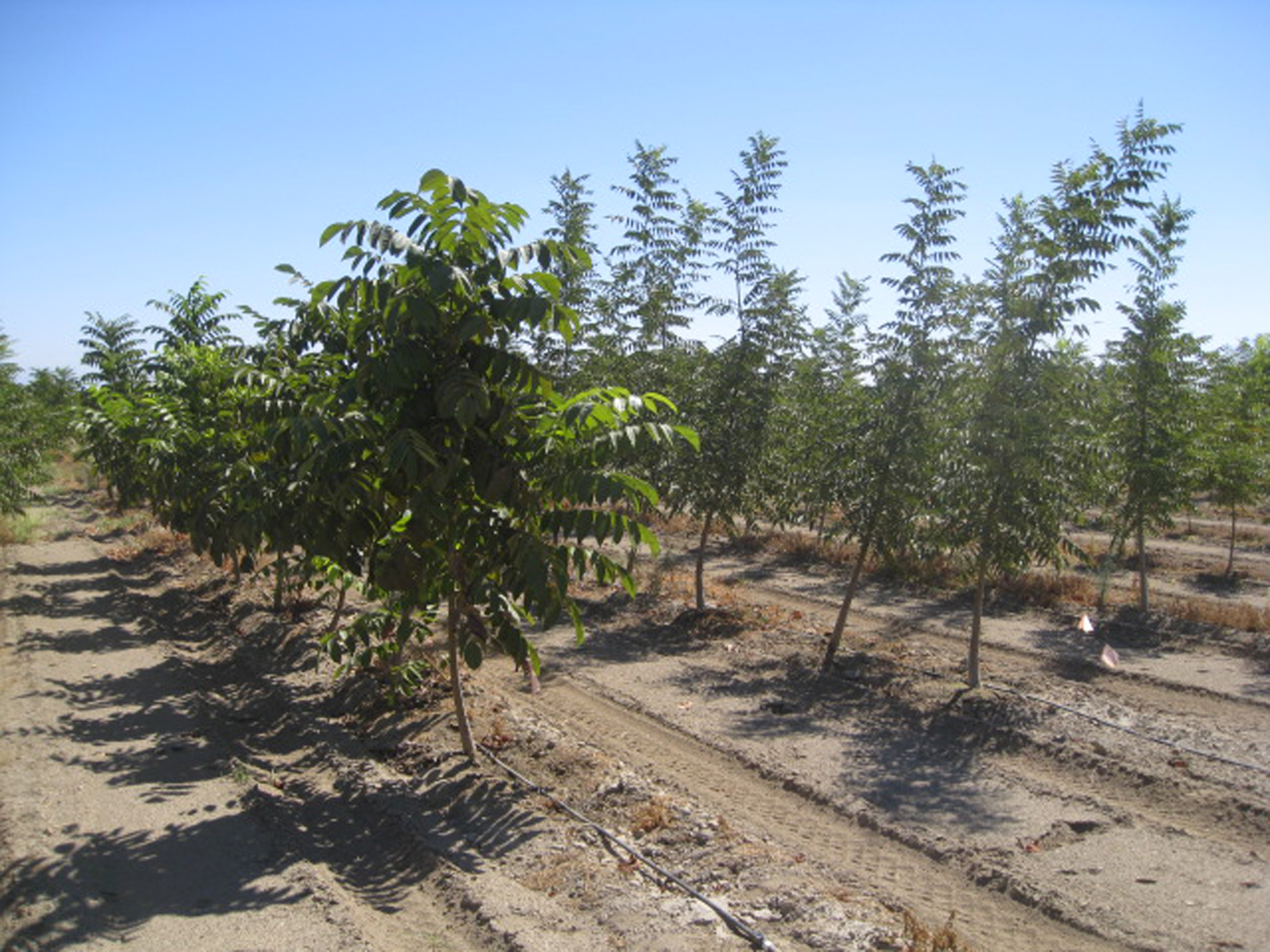 Resistance and tolerance in perennials
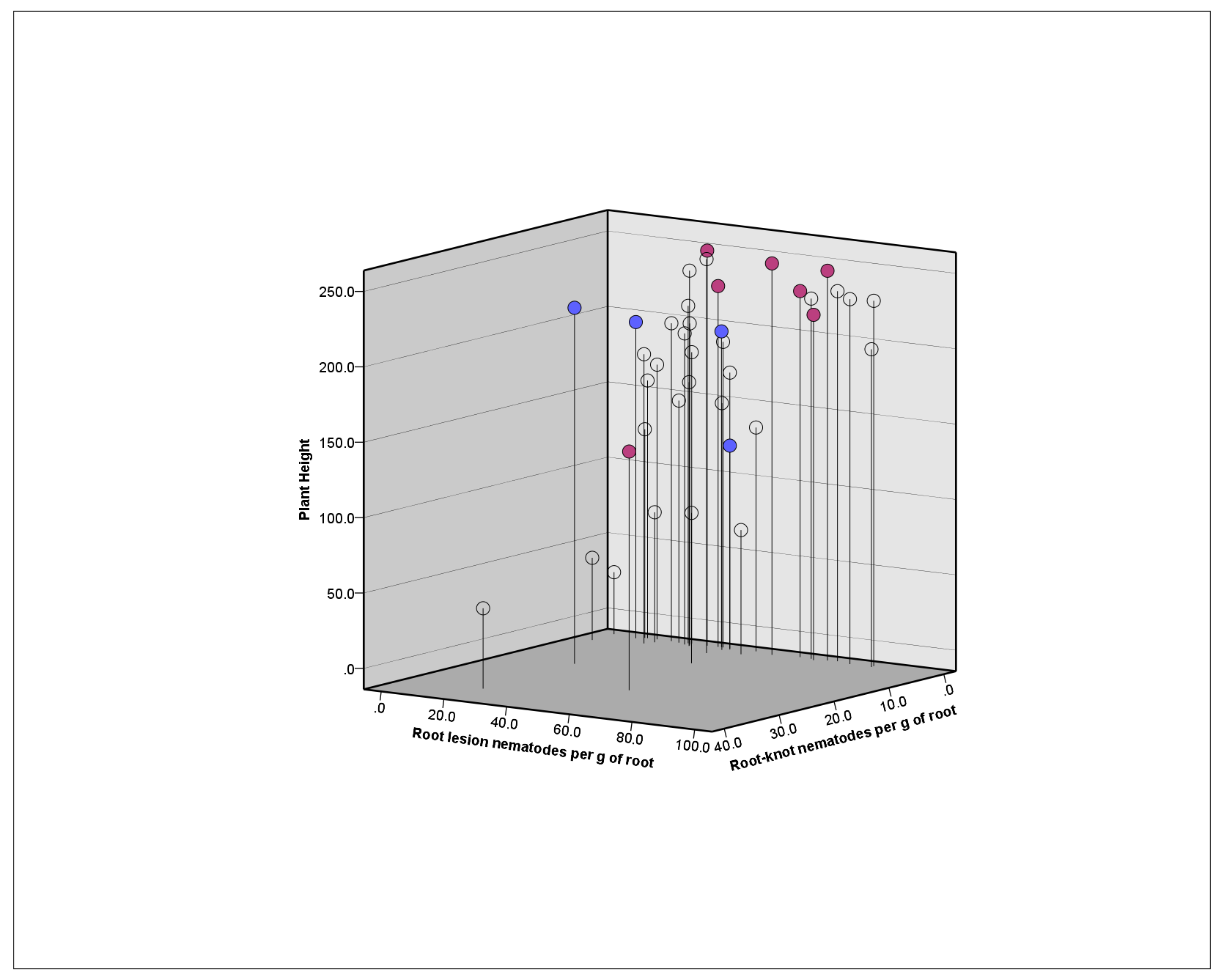 Plant height
Root-knot nematode
Root lesion nematode
Breeding for resistance and tolerance in perennials
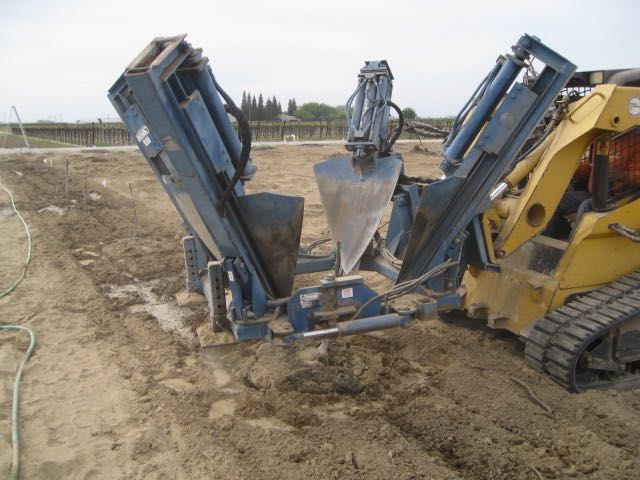 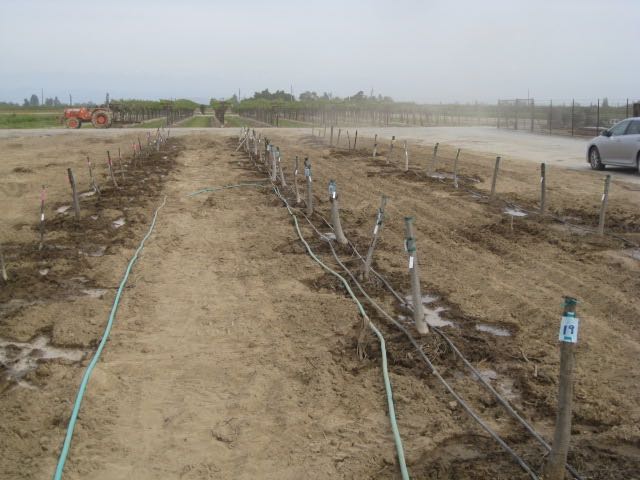 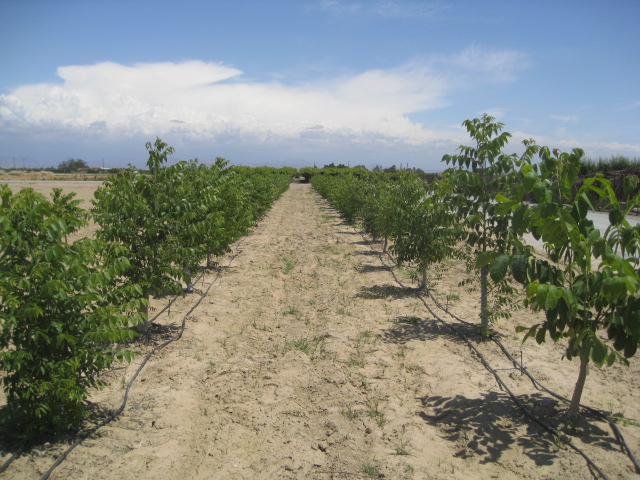 Status of the nematode project

1) Promising material has been identified

2) Further testing before release necessary

3) A long and tedious process from discovery to release
Use of Movento as a post-plant nematicide
(Mike McKenry, UC Riverside)

1) The impact of post- treatment irrigation

2) Yield improvements at three vineyard sites
(Mike McKenry, UC Riverside)
Yield in kg/vine, root-knot nematode on ruby seedless grape in 2009
a
a
b
b
a
b
(Mike McKenry, UC Riverside)
Yield in kg/vine, root-knot nematode on ruby seedless grape in 2010
ef
ef
ef
ef
ef
b-f
abcd
abc
a
bcde
bcde
cdef
ef
abcde
f
(Mike McKenry, UC Riverside)
Population levels of root-knot nematode using normal drip irrigation before and after a May 10 spray of Movento
Differences not significant at P=0.05
(Mike McKenry, UC Riverside)
Population levels of root-knot nematode as impacted by a 9 day wait between spraying and resumption of irrigation
a
a
a
a
b
ab
ab
b
b
ab
b
b
(Mike McKenry, UC Riverside)
2011 Guidelines for getting Nematicidal Value from Movento in a sandy loam soil
Do not irrigate for 9 days after Movento spray
Make single annual treatments, not repeated treatments.
For nematode control with Movento, time treatments for insect control but avoid irrigating the next 9 days. 
Do not apply Movento twice in one year until more yield data become available. You only get 5-6 mo of 50% control.
(Mike McKenry, UC Riverside)